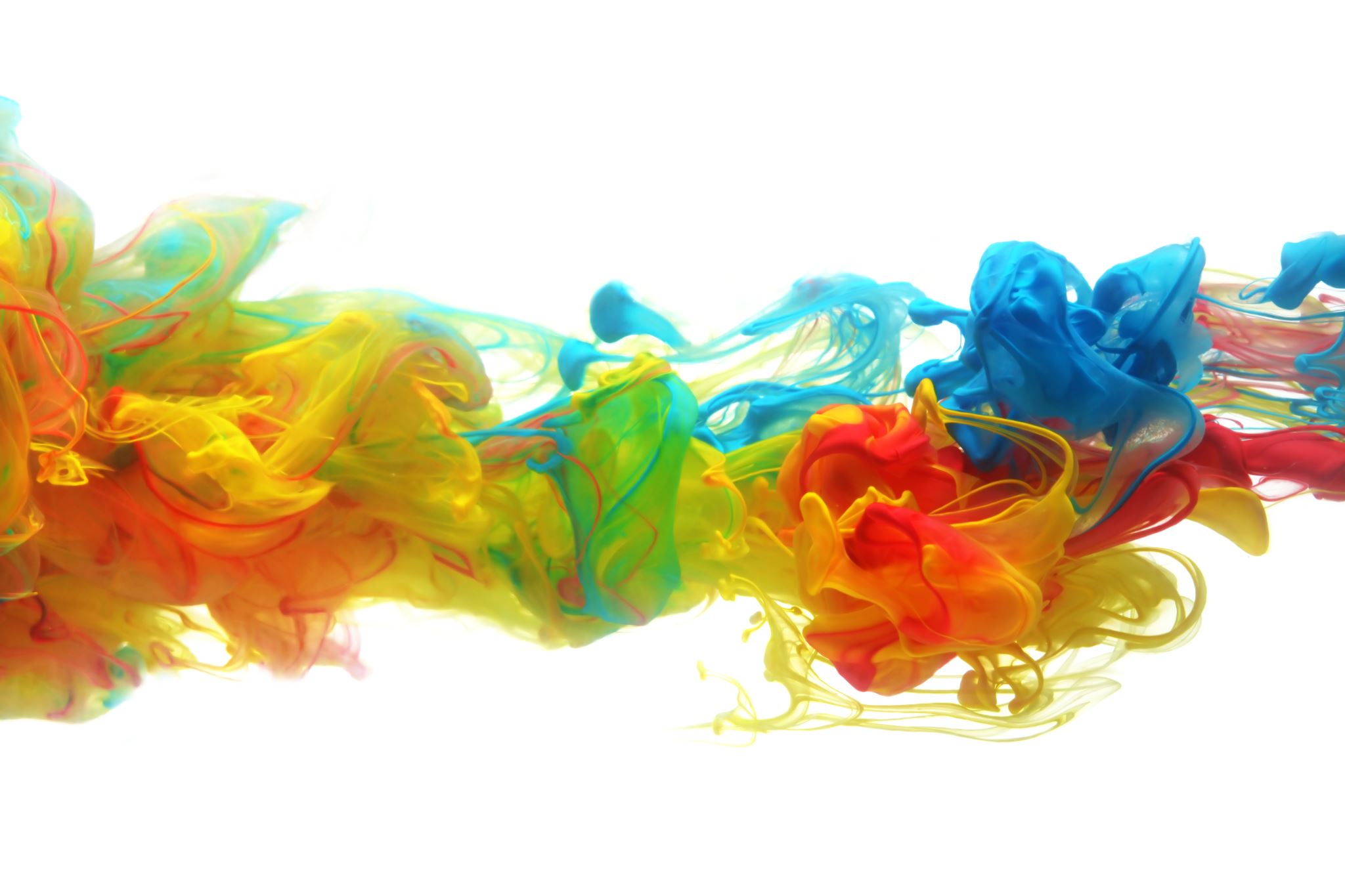 Week 9
Herhaling, de rode draad
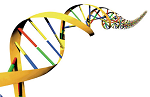 Gezondheid
Gezondheid van mensen wordt bepaald door vier factoren:
Biologische of genetische aanleg 
Leefstijl 
Sociale en fysieke omgeving 
Gezondheidszorg 


Waar denk je aan?
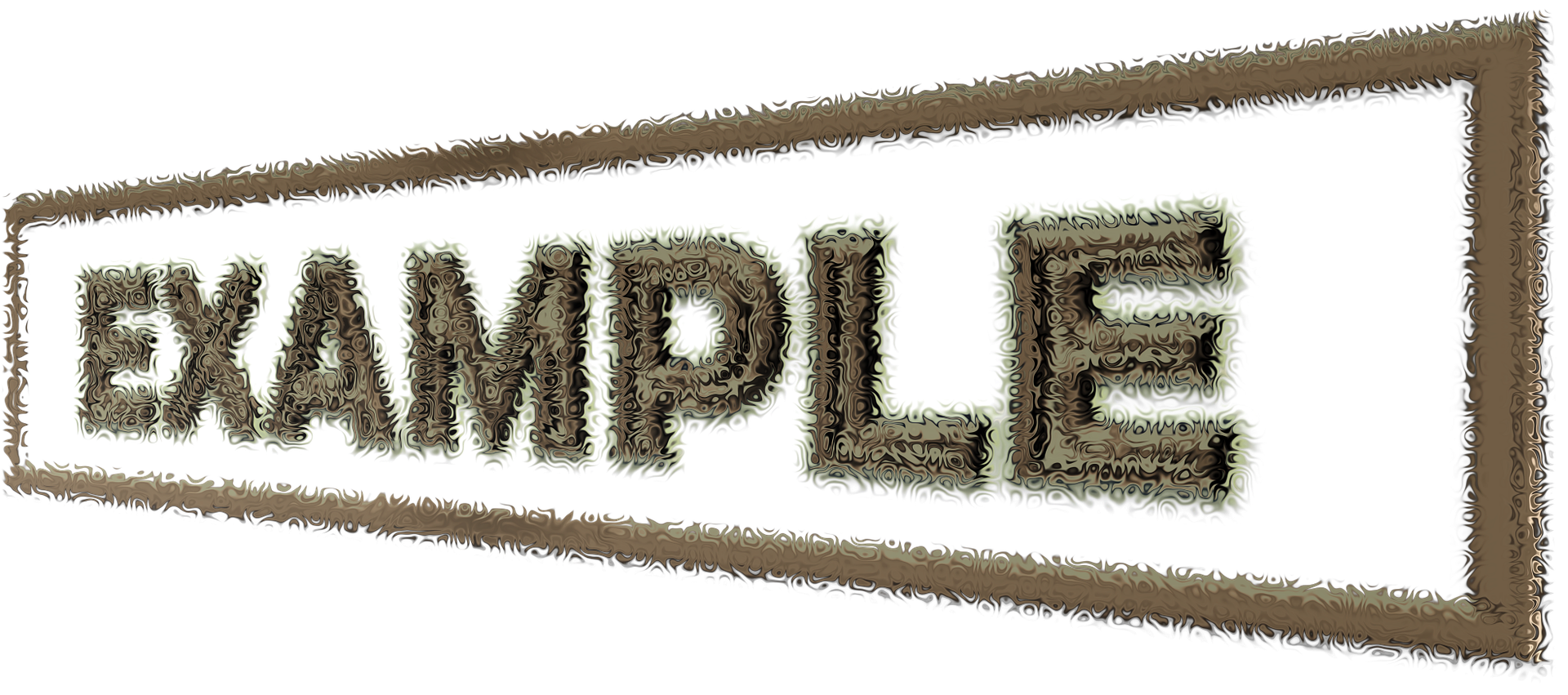 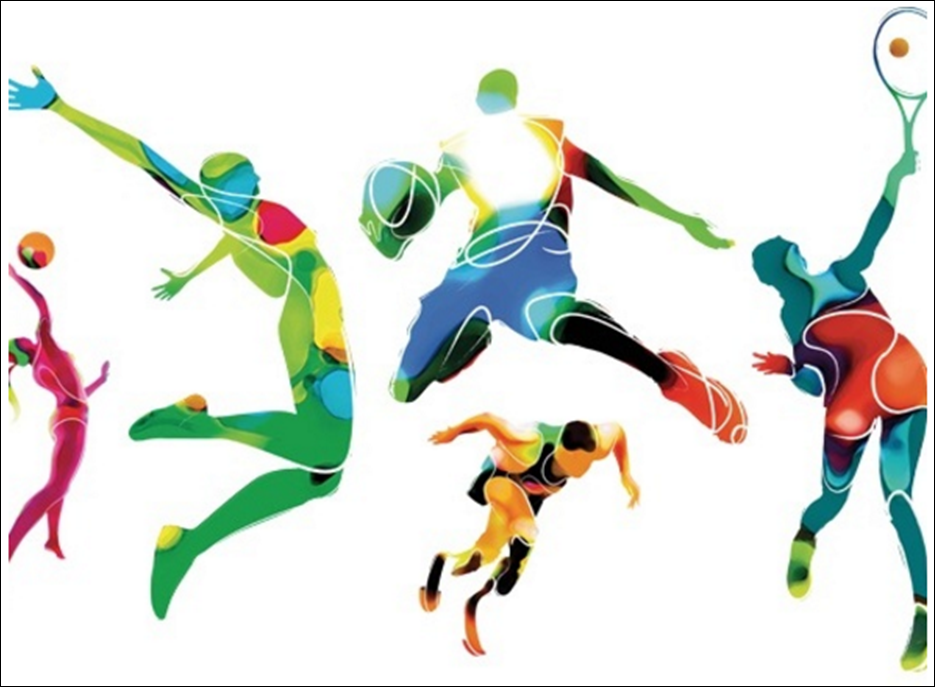 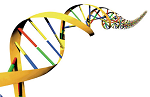 Gezondheid
Gezondheid van mensen wordt bepaald door vier factoren:
Biologische of genetische aanleg (DNA, geslacht, leeftijd)
Leefstijl (voedingsgewoonten, beweegpatroon, roken, alcoholgedrag, voeding
Sociale en fysieke omgeving (sociale relaties, werk & wonen)
Gezondheidszorg (organisatie, toegang en kwaliteit)
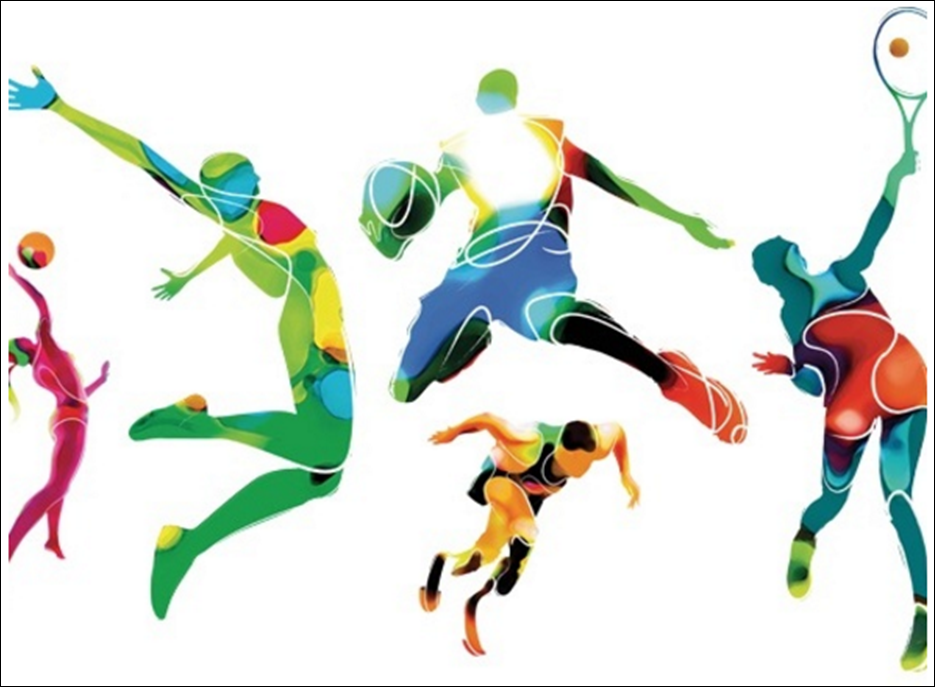 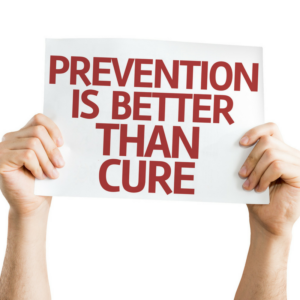 Soorten zorg
Zorg heeft drie vormen:
Preventie: zorgen dat men gezond blijft
Cure: beter worden als men ziek is
Care: zo goed mogelijk leven met een chronische ziekte
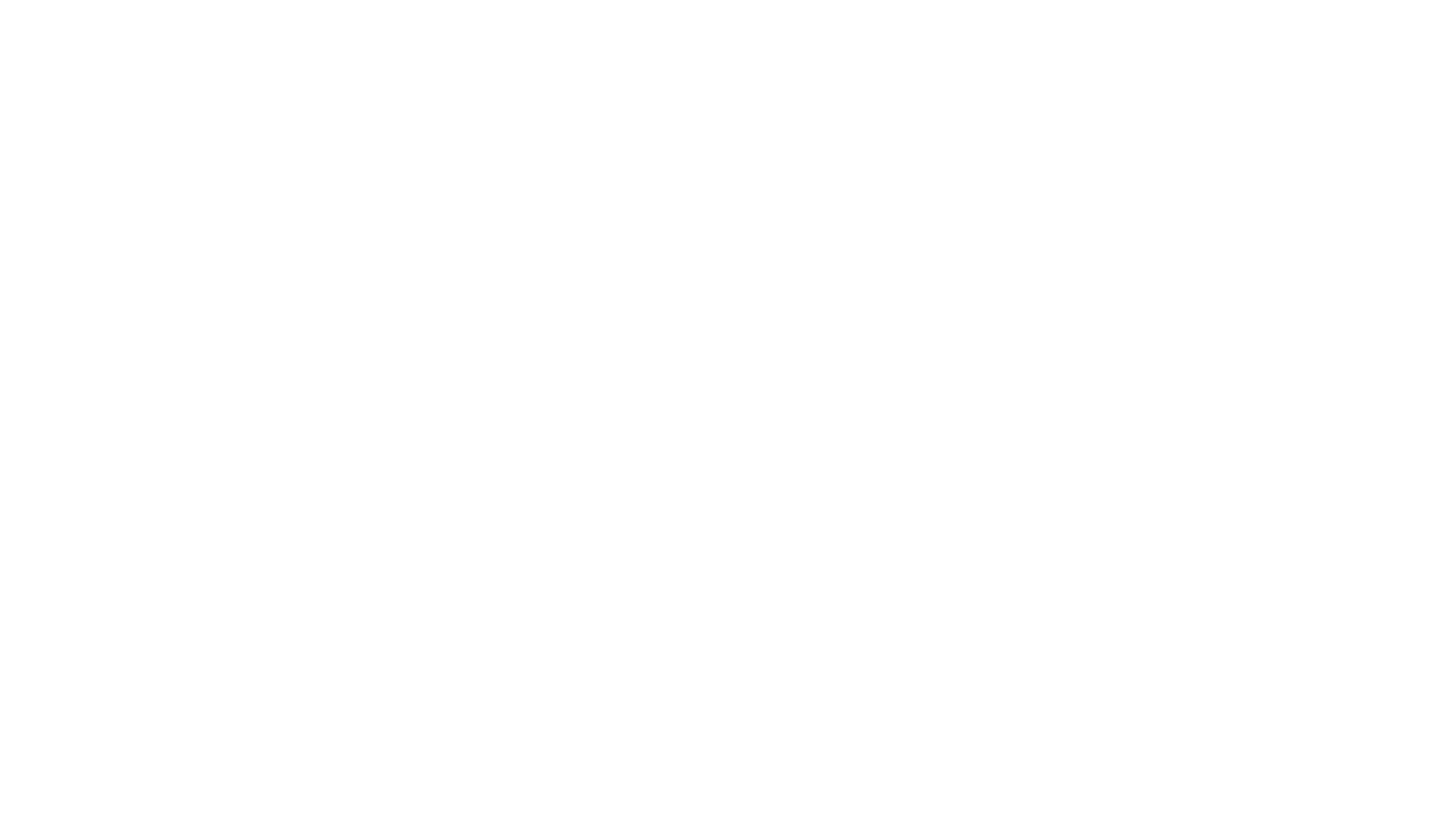 Zorg heeft drie vormen:
Preventie: zorgen dat men gezond blijft
Cure: beter worden als men ziek is
Care: zo goed mogelijk leven met een chronische ziekte
Waar focussen we op bij Lifestyle en waarom?
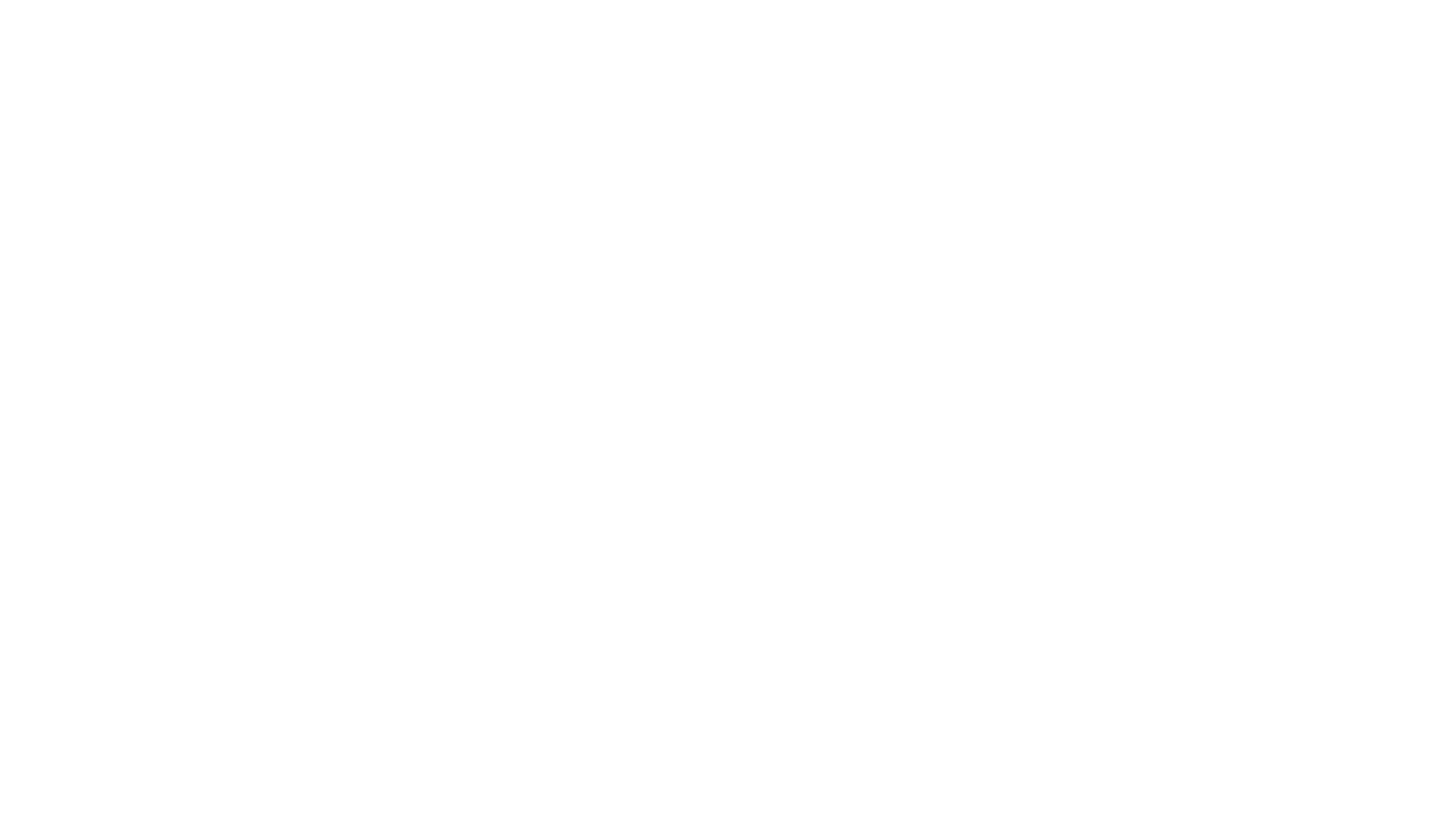 1) Hart- en vaatziekten
Nog steeds de belangrijkste doodsoorzaakRisicofactoren zijn:
Verhoogde bloeddruk
Verhoogde cholesterol
Overgewicht
Gebrek aan lichaamsbeweging
Roken
Overmatig alcoholgebruik

2) Diabetes Type 2 
Diabetes komt steeds vaker voor ten gevolge van:
Overgewicht
Gebrek aan lichaamsbeweging

3) Overgewicht
Komt voor te gevolge van:
Slechte eetgewoonten
Gebrek aan lichaamsbeweging
Toename in “welvaartziekten”
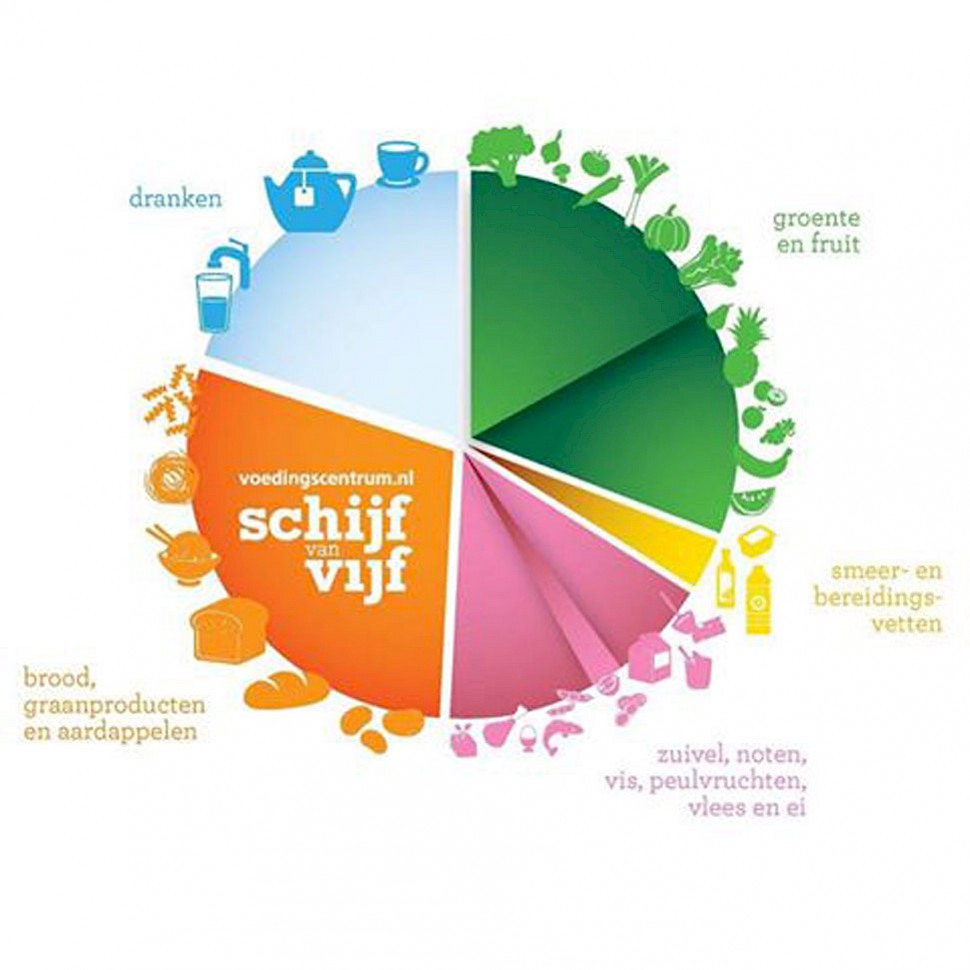 Gezonde voeding belangrijke rol!
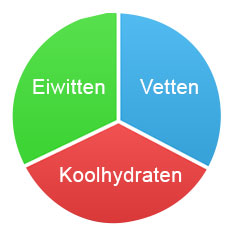 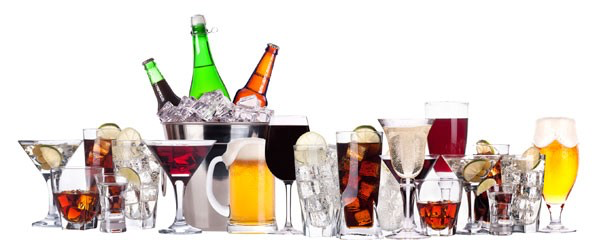 Macronutriënten, functie en keuzes
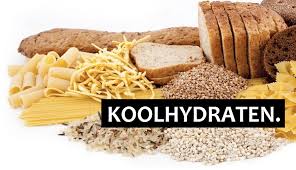 Koolhydraten 40%-70%
Brandstof, reservebrandstof in de vorm van glycogeen in spieren en lever.
Handhaven bloedglucosegehalte.
Leveren snel energie (sneller dan vet).
1 gram koolhydraten levert 4 kilocalorieën.
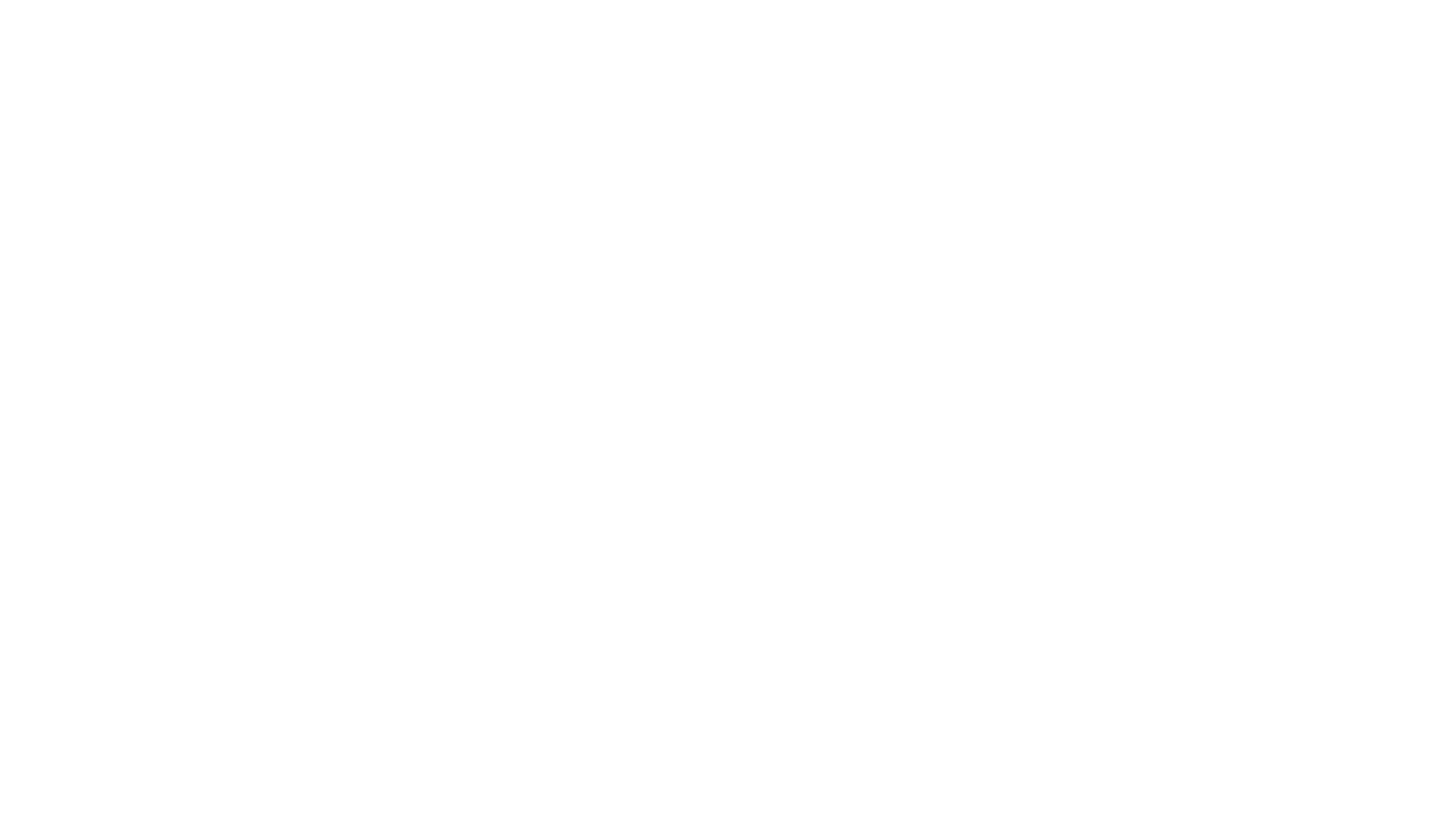 Zijn stoffen uit planten die mensen niet verteren, maar wel een belangrijke functie hebben in het lichaam.
Tussen 30 en 40 gram per dag
Functie:
Stimuleren kauwproces
Remmend effect op de maagontleding
Ondersteunen bloedglucosespiegel
Zachtere ontlasting en bacteriegroei in darm en verlagen risico op darmontsteking vooral bij oudere mensen
Verlaging slechte cholesterol
Eet fruit i.p.v. het te drinken. Vervang witte, rijst, pasta en brood door zilvervliesrijst, volkoren/bruin boord en pasta. Rauwkost of gedroogde vruchten i.p.v. chips en koek. Vervang vlees regelmatig door peulvruchten. Minimaal 200 gram groenten per dag.
Koolhydraten/voedingsvezels
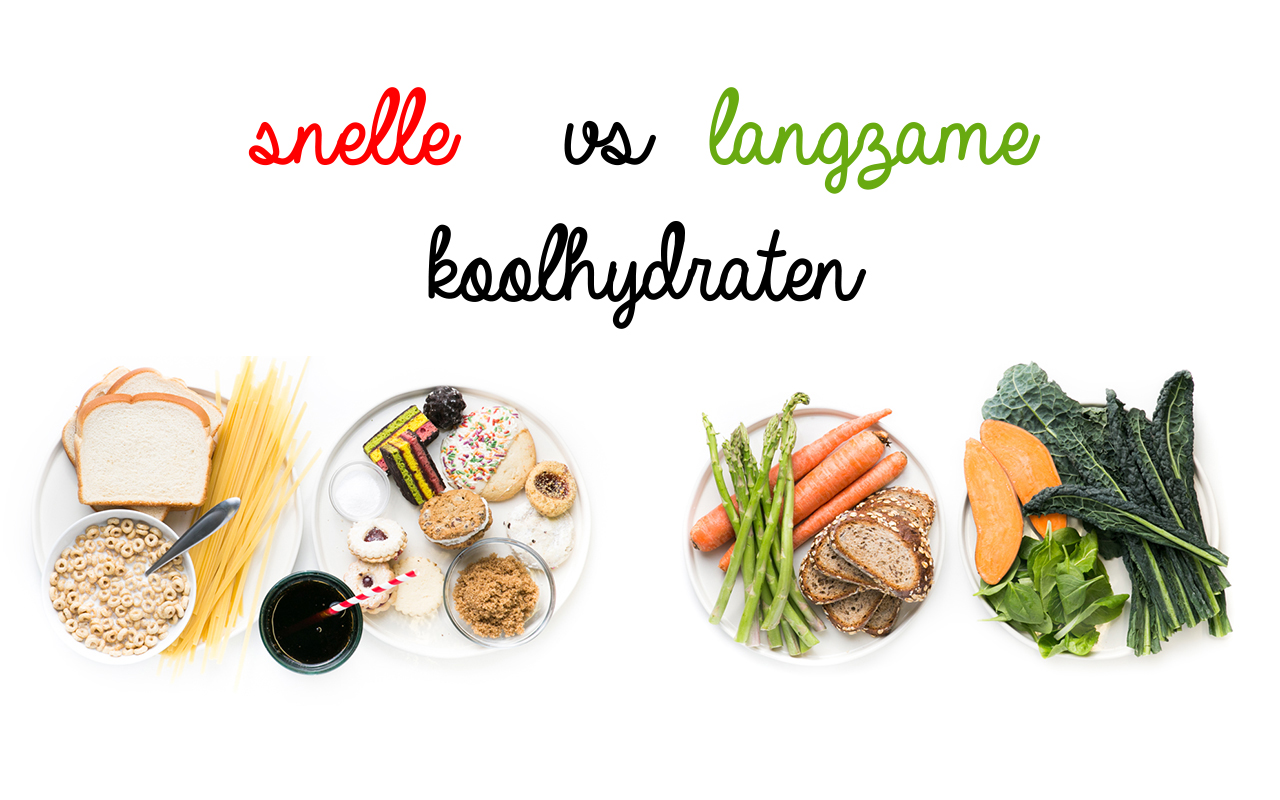 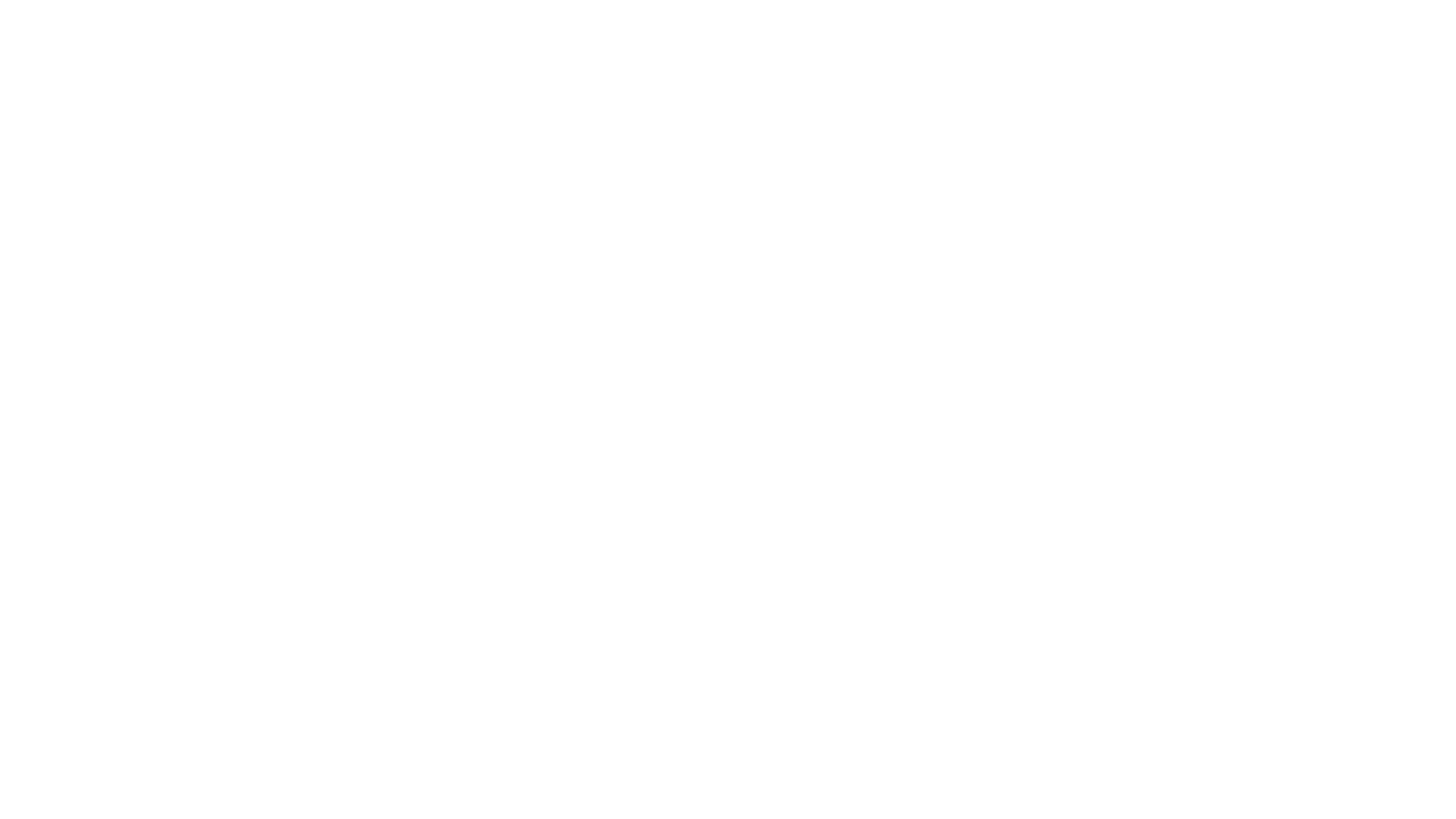 [Speaker Notes: Verschil zakje suiker in een glas water en bijvoorbeeld  havermout in een glas water.
Dat is hetzelfde wat er in je lichaam gebeurt.
Uitleg volgende plaatje suikerspiegel]
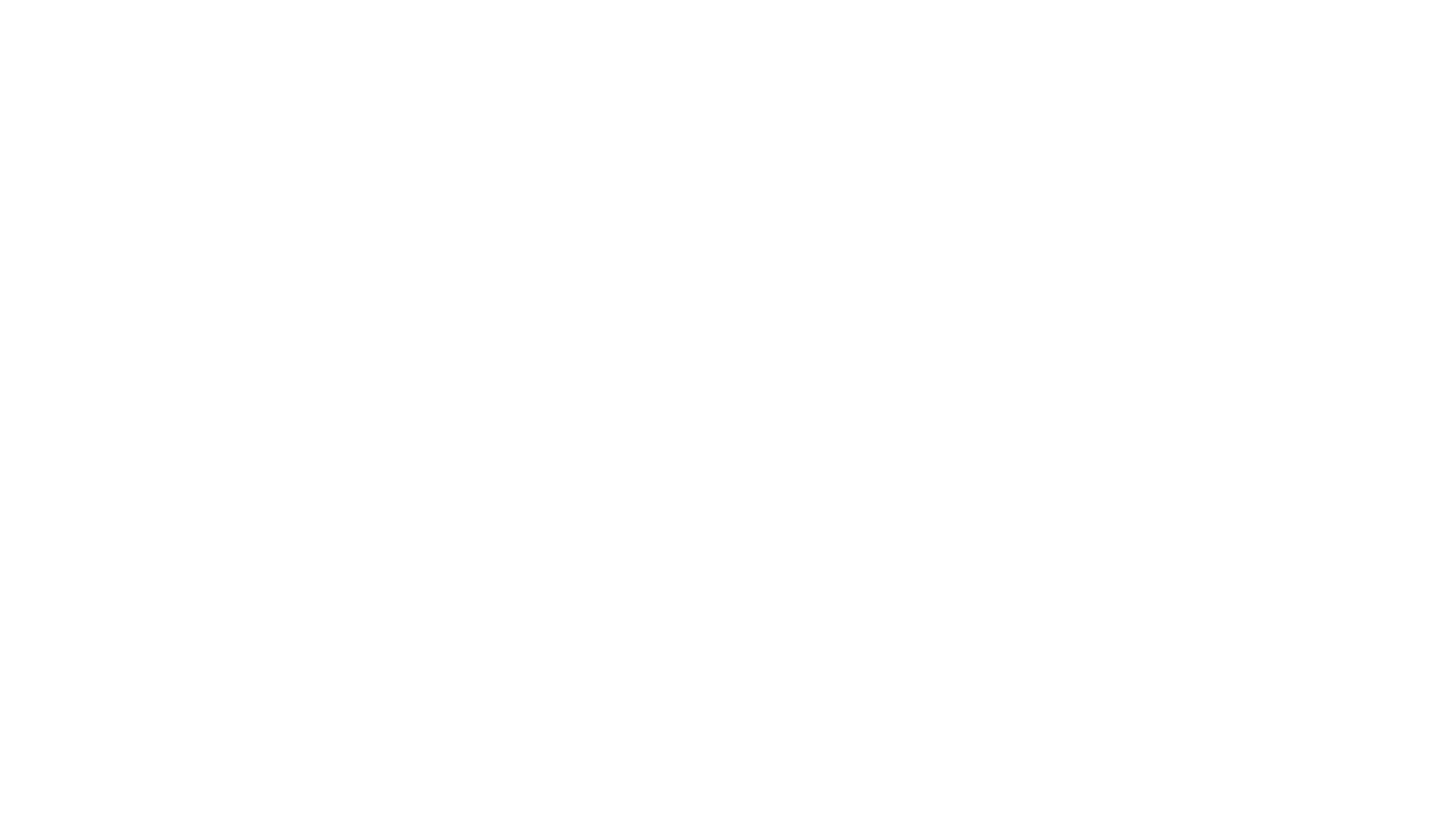 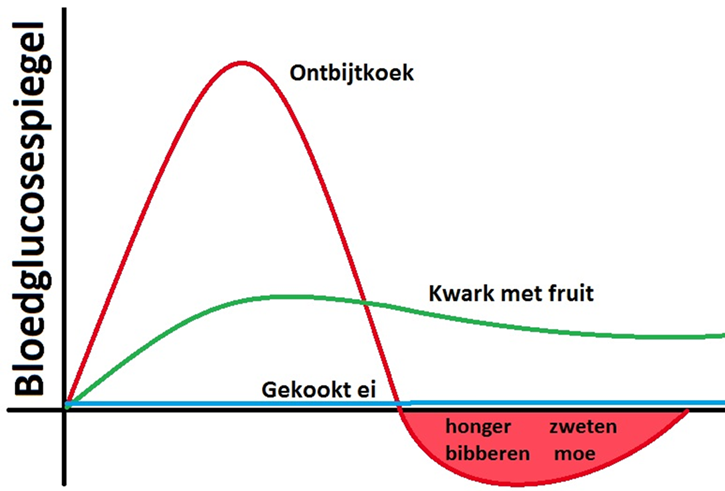 Glycemische index ( hoe snel stijgt de bloedglucosespiegel van een product)
Bloedglucosespiegel
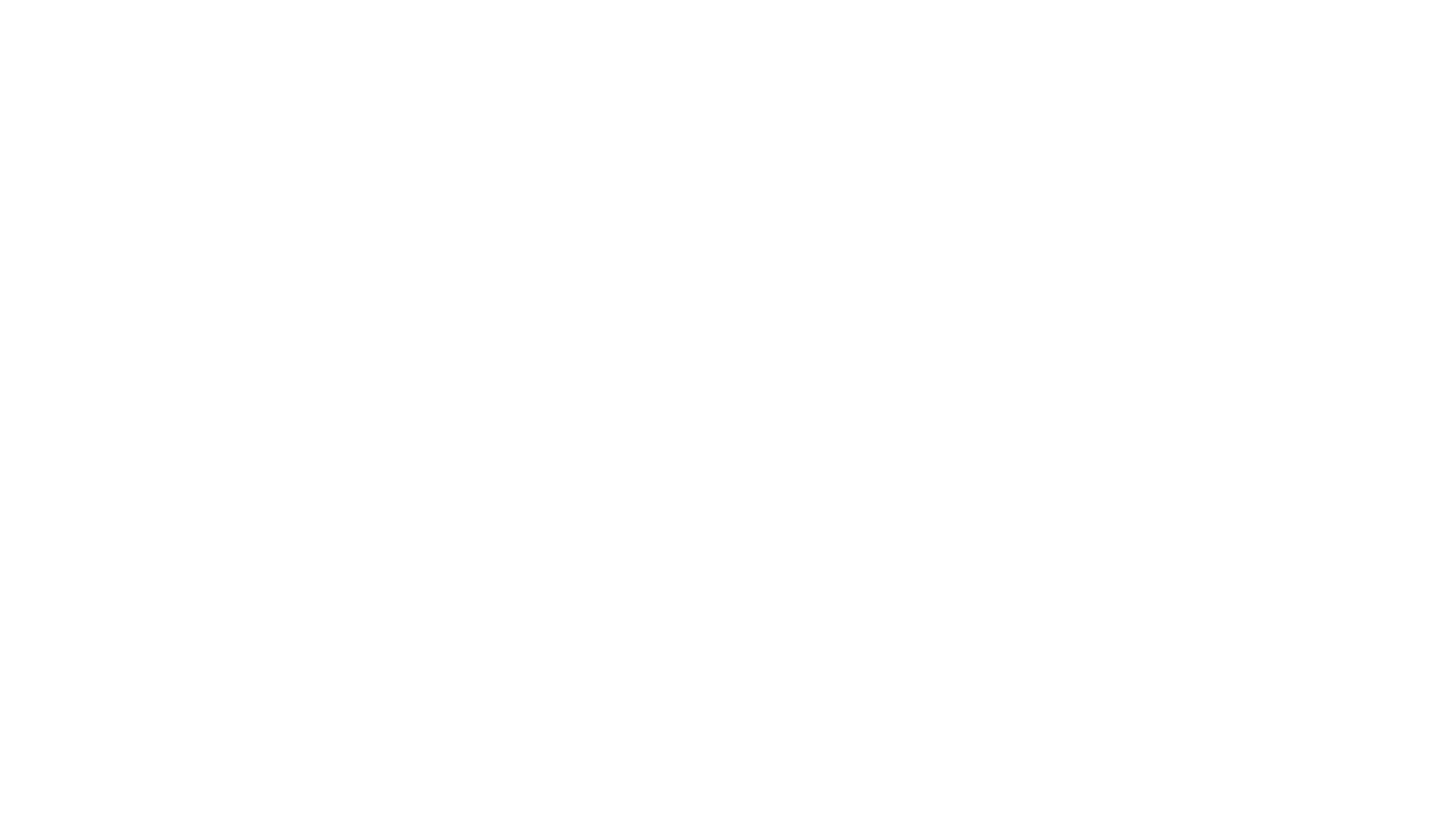 Eiwitten minimaal 0,8 gram per kg lichaamsgewicht
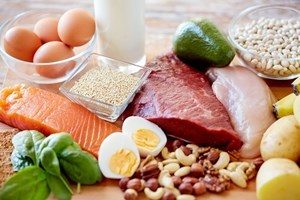 Bouwstof voor het lichaam.
Herstel en opbouw van spieren en (bot)weefsel.
Spelen een belangrijke rol bij diverse fysiologische processen.
Eiwitten geven sneller een verzadigd gevoel.
Relatie afvallen en sporten.
Groepen mensen die meer eiwitten nodig hebben.
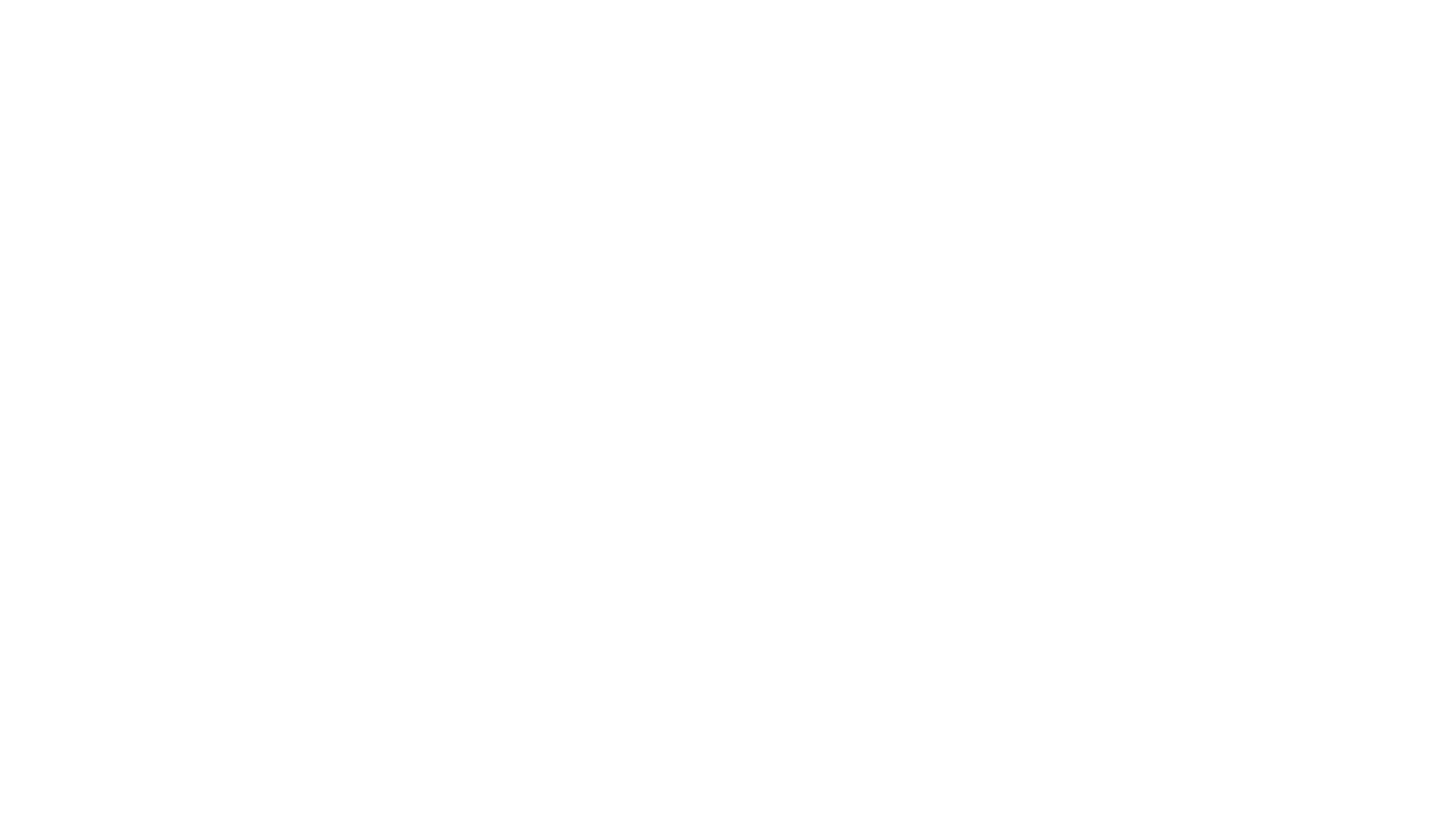 Vetten 20%-40% (20-35% gewichtstoename)waarvan verzadigd vet max. 10%
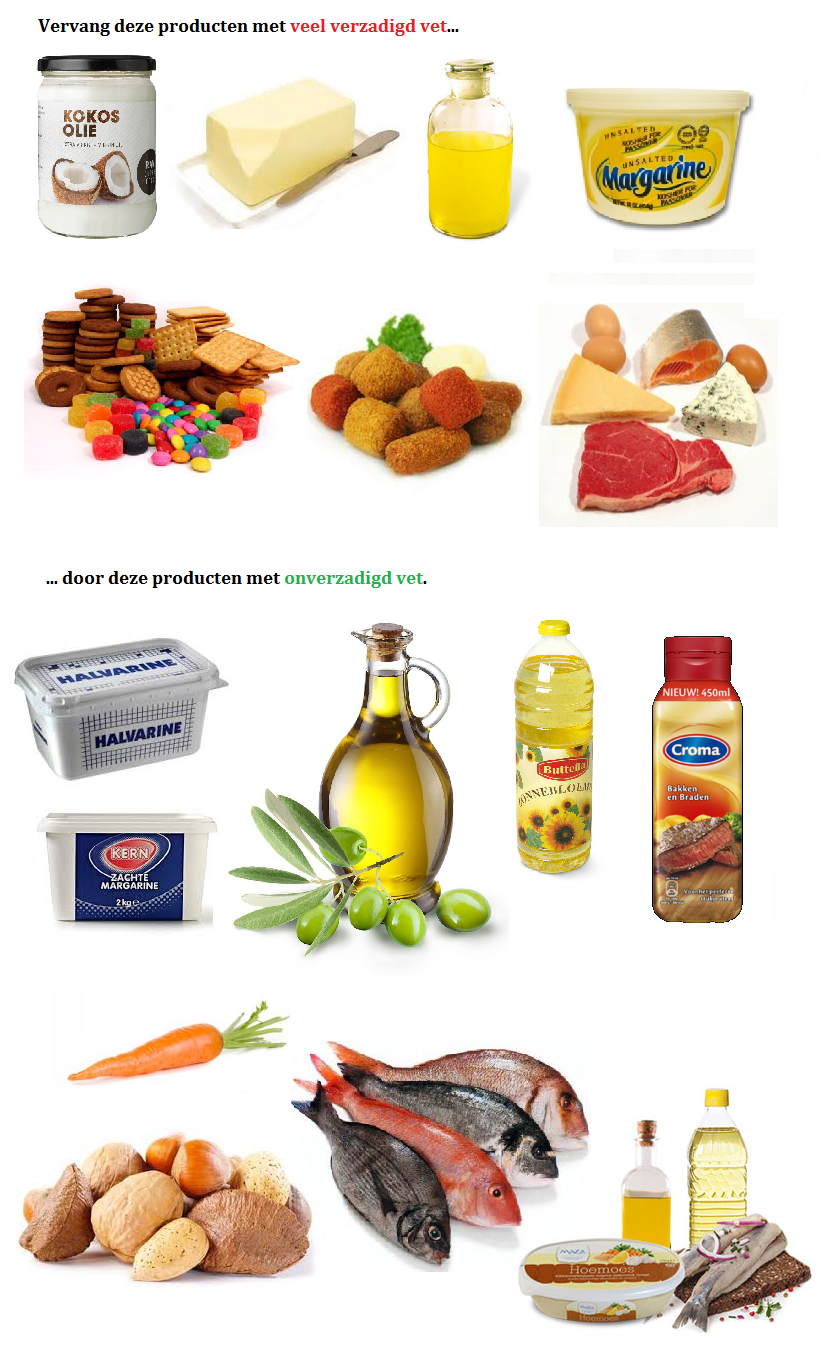 Leverancier van voedingsstoffen en essentiële vetzuren                                   (vitamine A,D,E omega 3 en 6).
Opbouw cellen.
Isolatie.
Langere verzadiging door langer in de maag.
Verzadigde en onverzadigde vetten (later meer).
Levert meer kilocalorieën
Alcohol
1 gram alcohol levert 7 kilocalorieën.  
Geen voedingsstof, maar kan wel worden opgeslagen in vet.
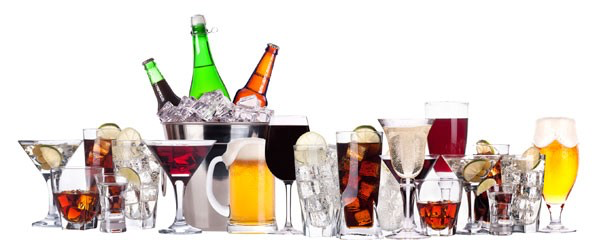 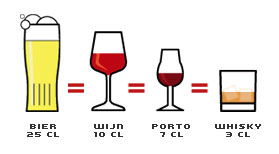 Nederlandse beweegrichtlijnen
Beweegrichtlijnen
[Speaker Notes: Beweegrichtlijnen 2017 advies van de gezondheidsraad. Verlaagt het risico op chronische ziekten als diabetes, kanker en hart- en vaatziekten en depressieve symptomen en bij oudereren botbreuken.]
Belang van een goede nachtrust
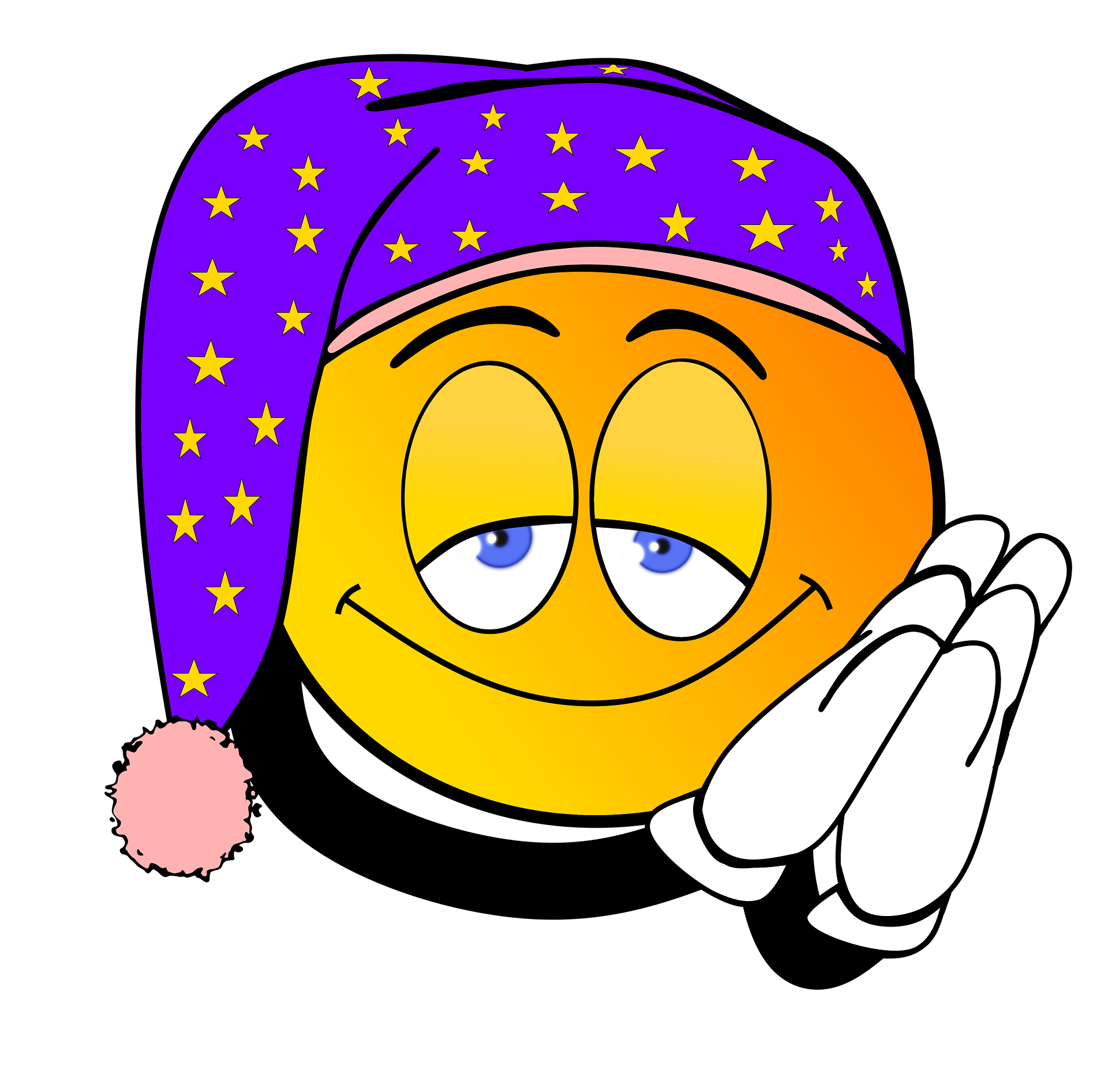 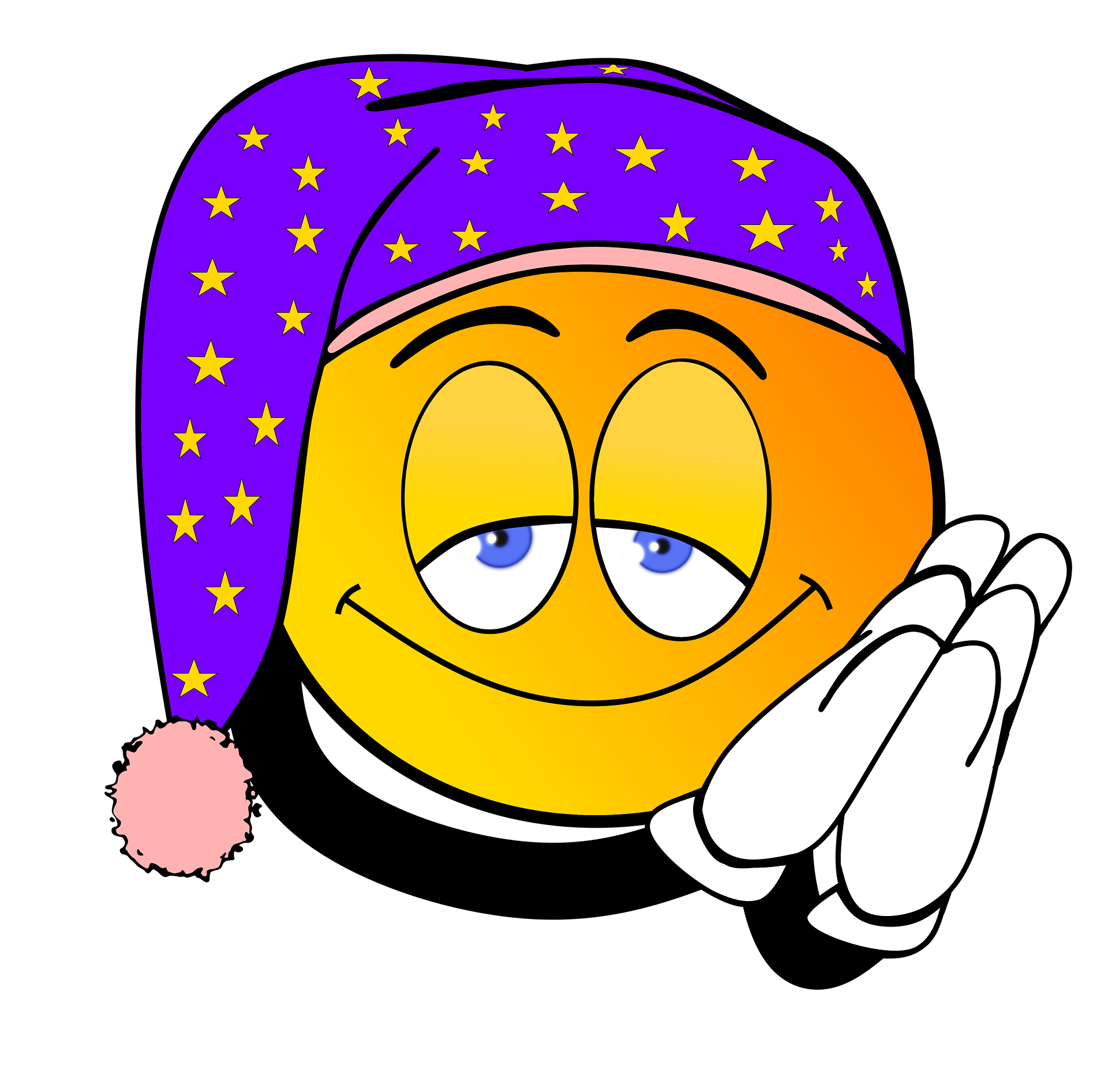 Filmpje slaap!
[Speaker Notes: Slapen en ademhaling filmpje Faye 15 minuten]
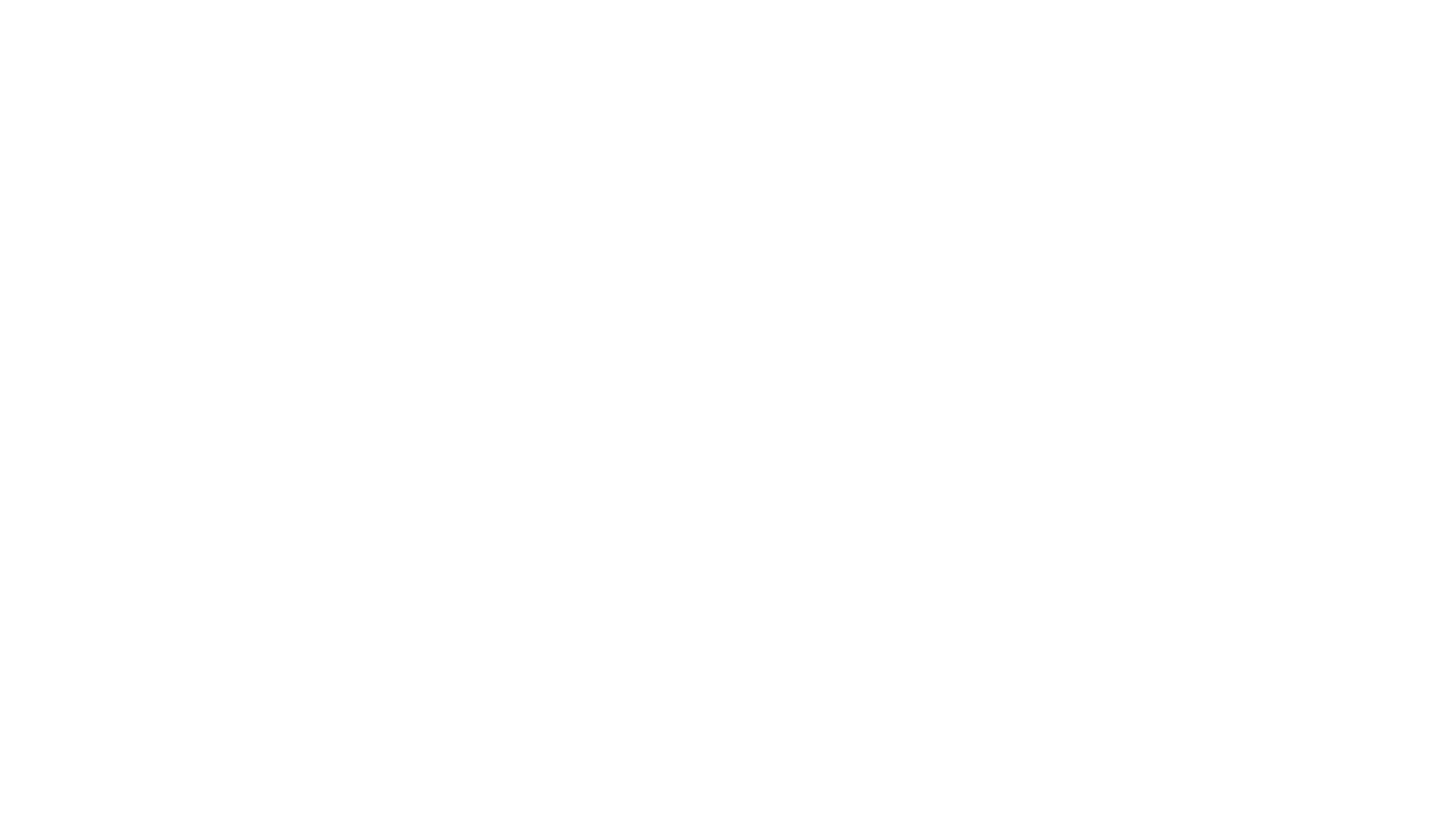 Relatie leefstijl en gezondheid
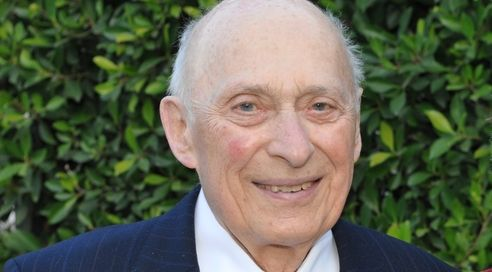 Dokter Lester Breslow
Overleed in 2012 op 97-jarige leeftijd

Deed als eerste grootschalig onderzoek naar de relatie tussen leefstijl en gezondheid 

Uitslag: als je volgens een paar ‘leefregels’ leeft, leef je gemiddeld 11 jaar langer
[Speaker Notes: Op 11 april 2012 overleed dokter Lester Breslow op 97-jarige leeftijd. Hij was de eerste die cijfermatig aantoonde dat leefstijl invloed heeft op gezondheid en welzijn. Mensen die zich aan een handvol leefregels houden leven gemiddeld 11 jaar langer.]
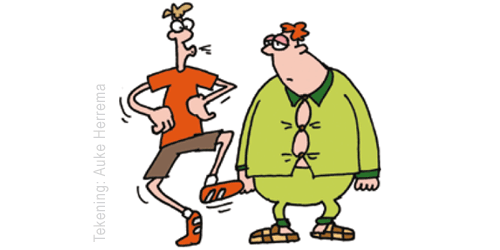 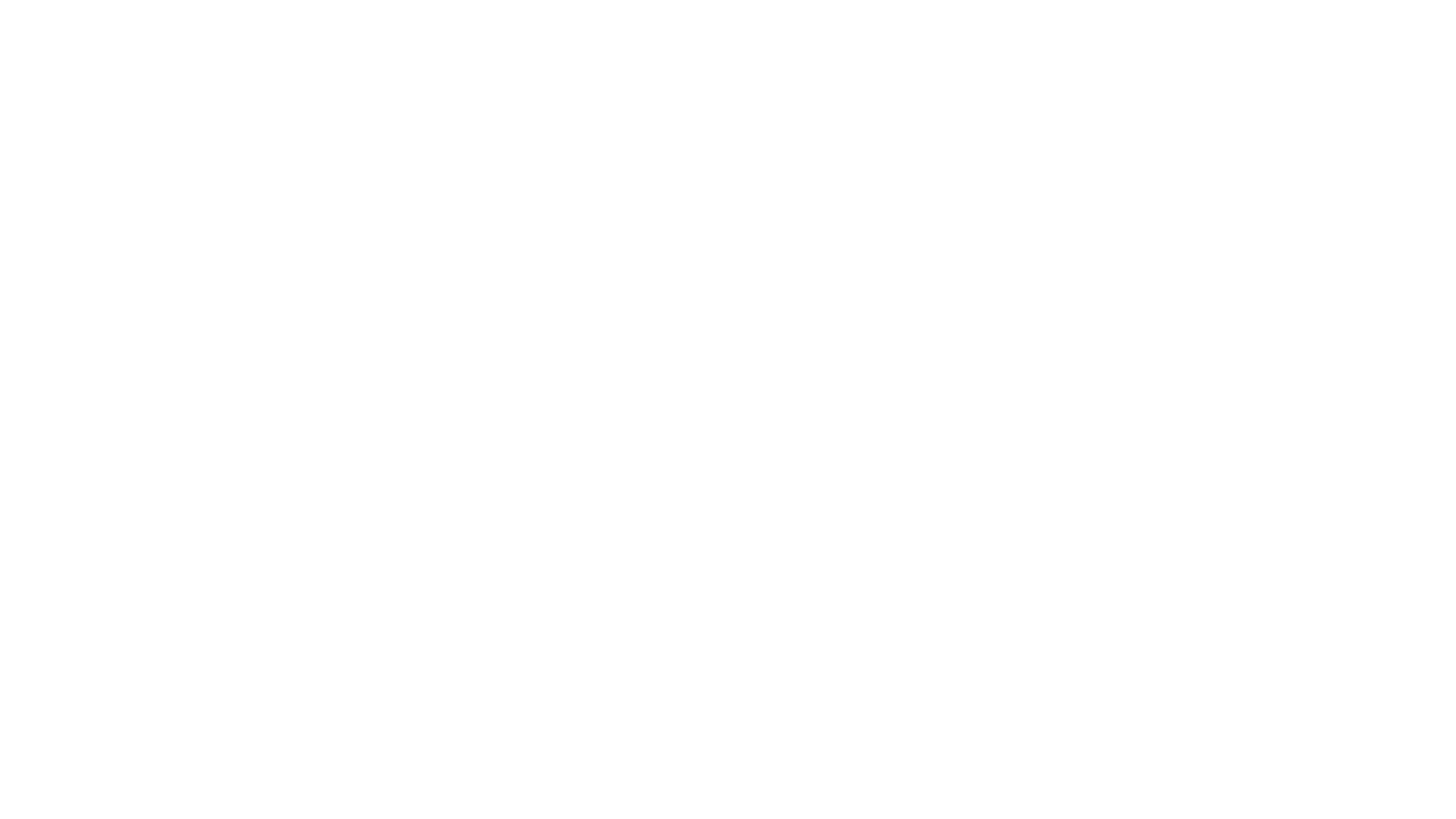 Zeven leefregels volgens Breslow
Zorg voor een goede nachtrust van 7 tot 8 uur slaap per nacht.
Paar keer per week 30 minuten lichamelijke oefening.
Vergeet de weegschaal. Eet bescheiden en handhaaf je gewicht zoals dat bij je lengte hoort.
Ontbijt elke dag.
Wat je ook doet, doe het regelmatig. Regelmaat en bescheidenheid bij eten, slapen en lichamelijke beweging maken nu juist het verschil.
Drink niet en als je het wel doet drink dan matig.
Rook niet.

Aan welke leefregels ‘voldoe’ jij?
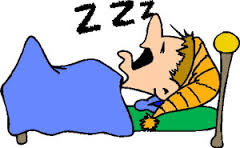 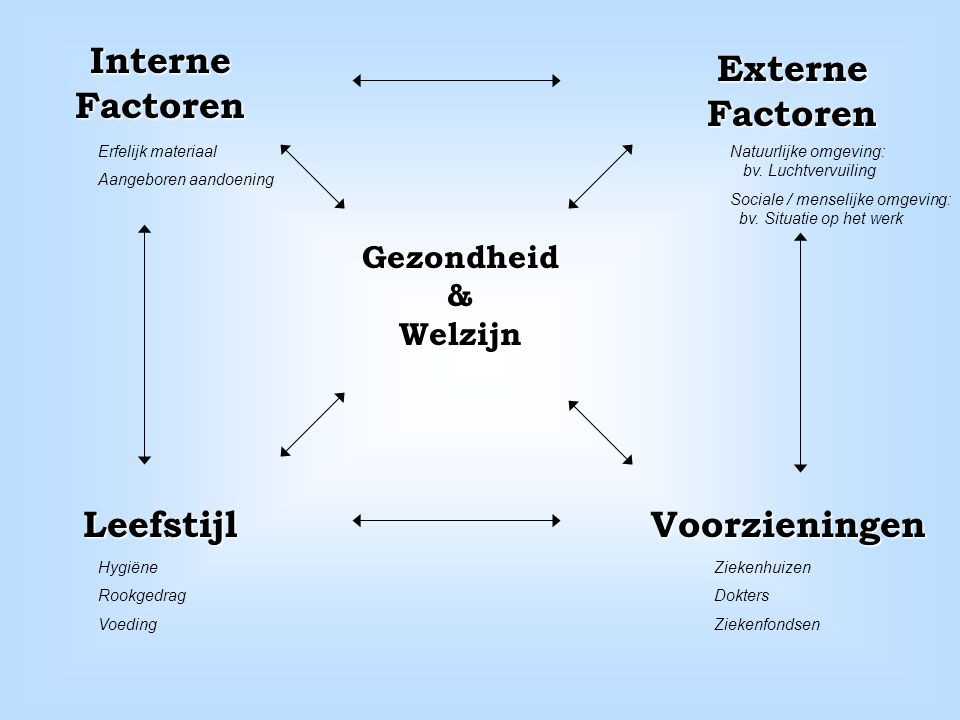 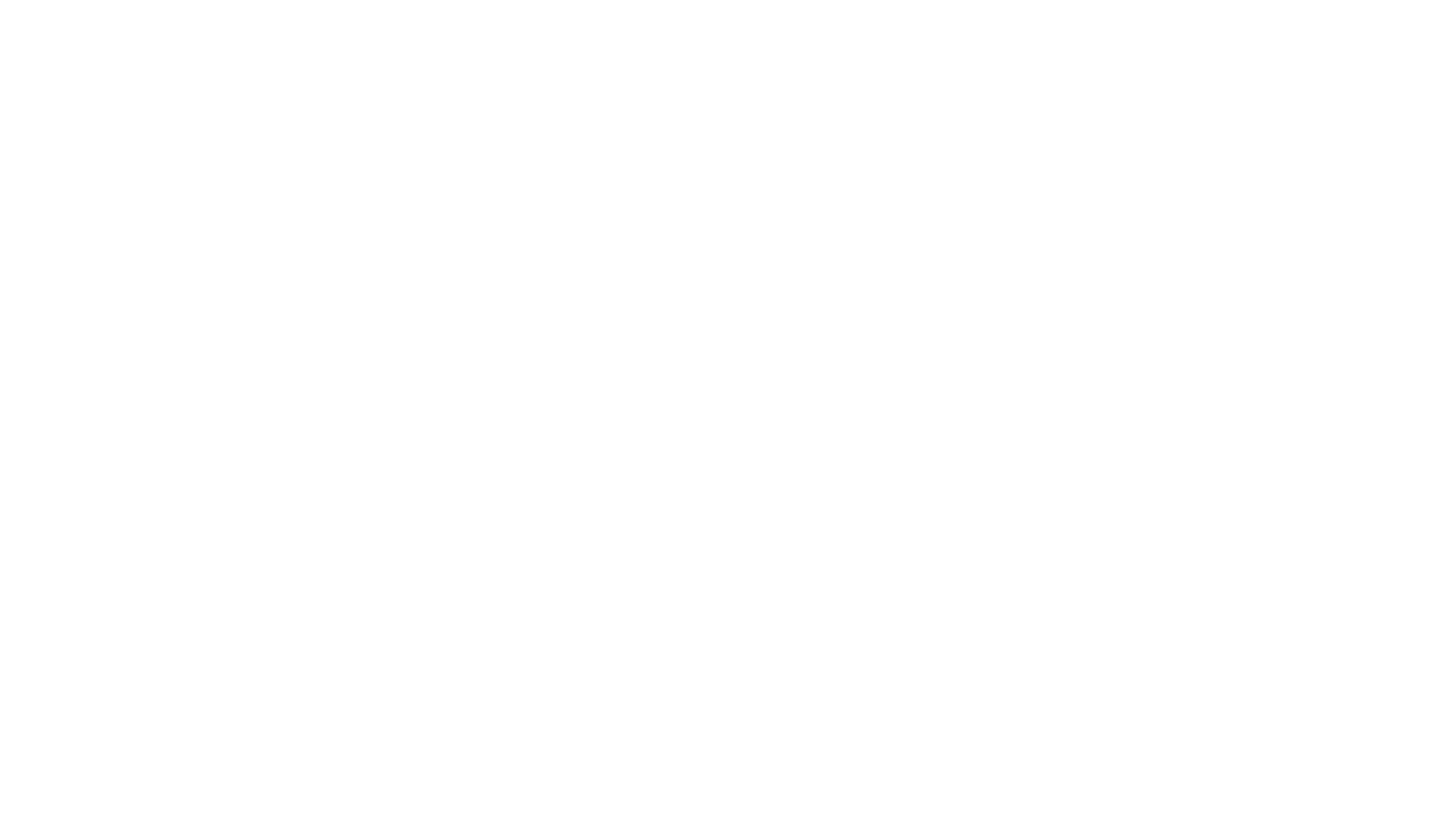 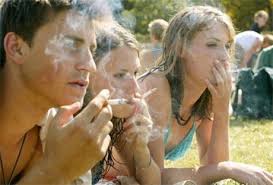 De 4 determinanten van gezondheid
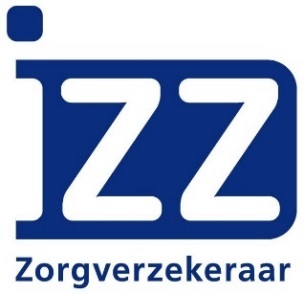 Biologische of genetische aanleg
DNA, geslacht, leeftijd

Leefstijl 
voedingsgewoonten, beweegpatroon, alcoholgedrag, roken, drugs, ontspanning

Externe factoren
Sociale en fysieke omgeving

Gezondheidszorgvoorzieningen
organisatie, toegang en kwaliteit
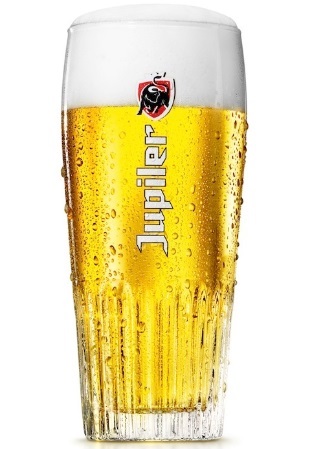 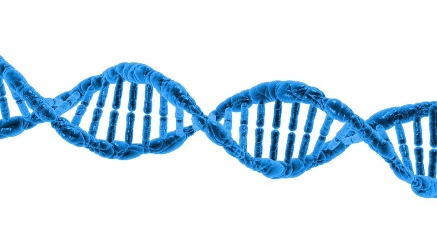 [Speaker Notes: Preventie, cure en care aan de determinanten koppelen]
Omgeving
ANGELO – raamwerk
= Analysis Grid for Environments Linked to Obesity
4 factoren
2 niveaus
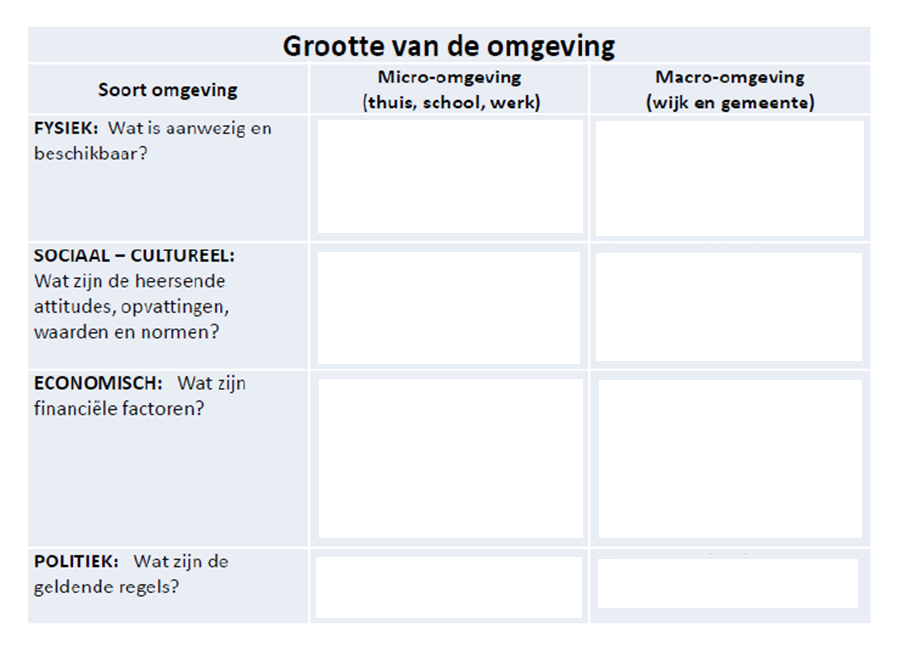 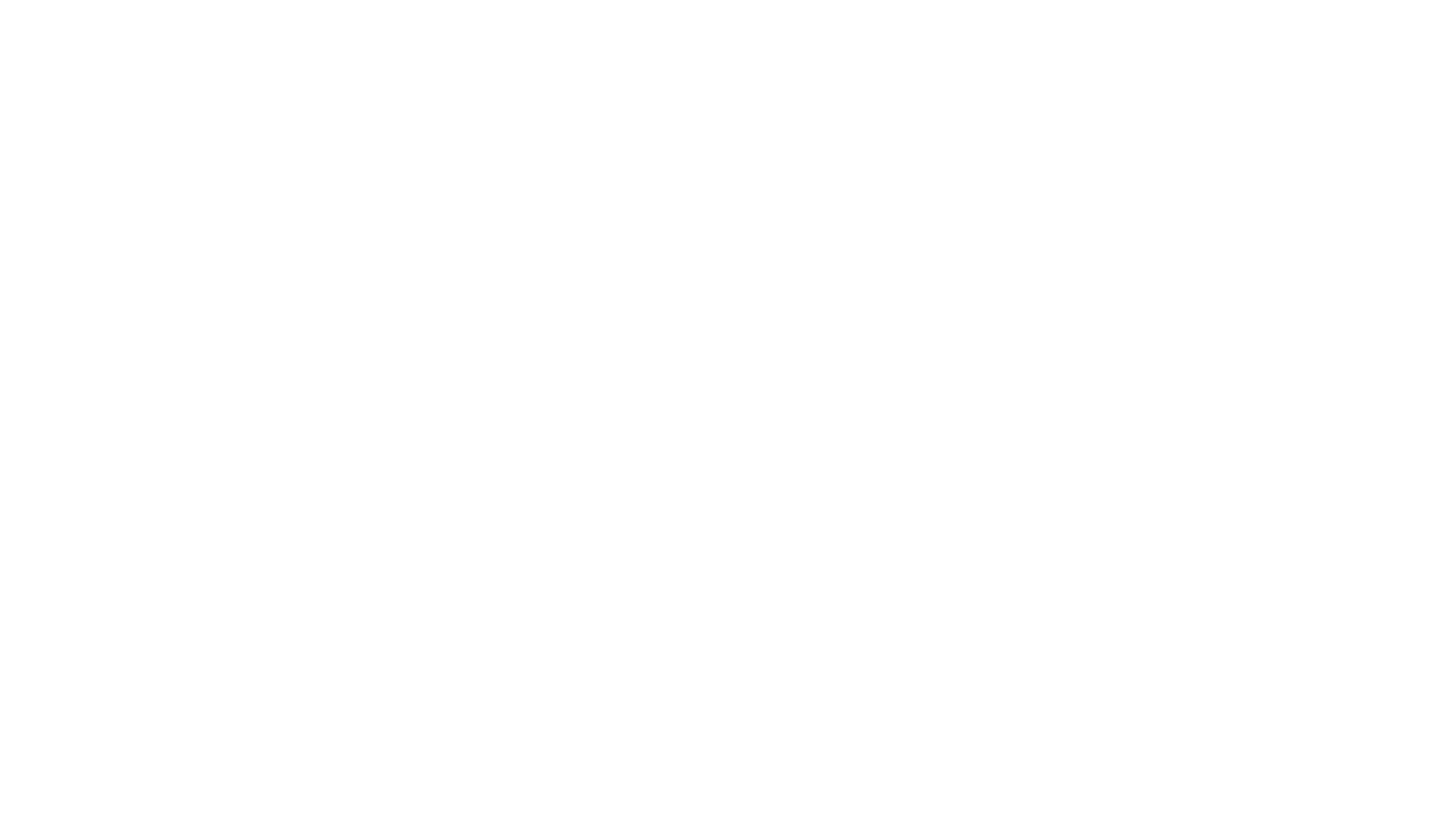 Interne factoren lichaam/DNA
Externe factoren
Sociaal/cultureel
Fysiek 
Politiek 
Economisch

Het ANGELO-raamwerk
Microniveau		: thuis, school & werk
Macroniveau	: wijk, gemeente & land

Gedragsfactoren/leefstijl
Bewegen
Voeding
Ontspanning
Roken/Drugs/Alcohol
Gezondheidszorg voorzieningen
Externe factoren kunnen worden ingedeeld in het Angelo raamwerk
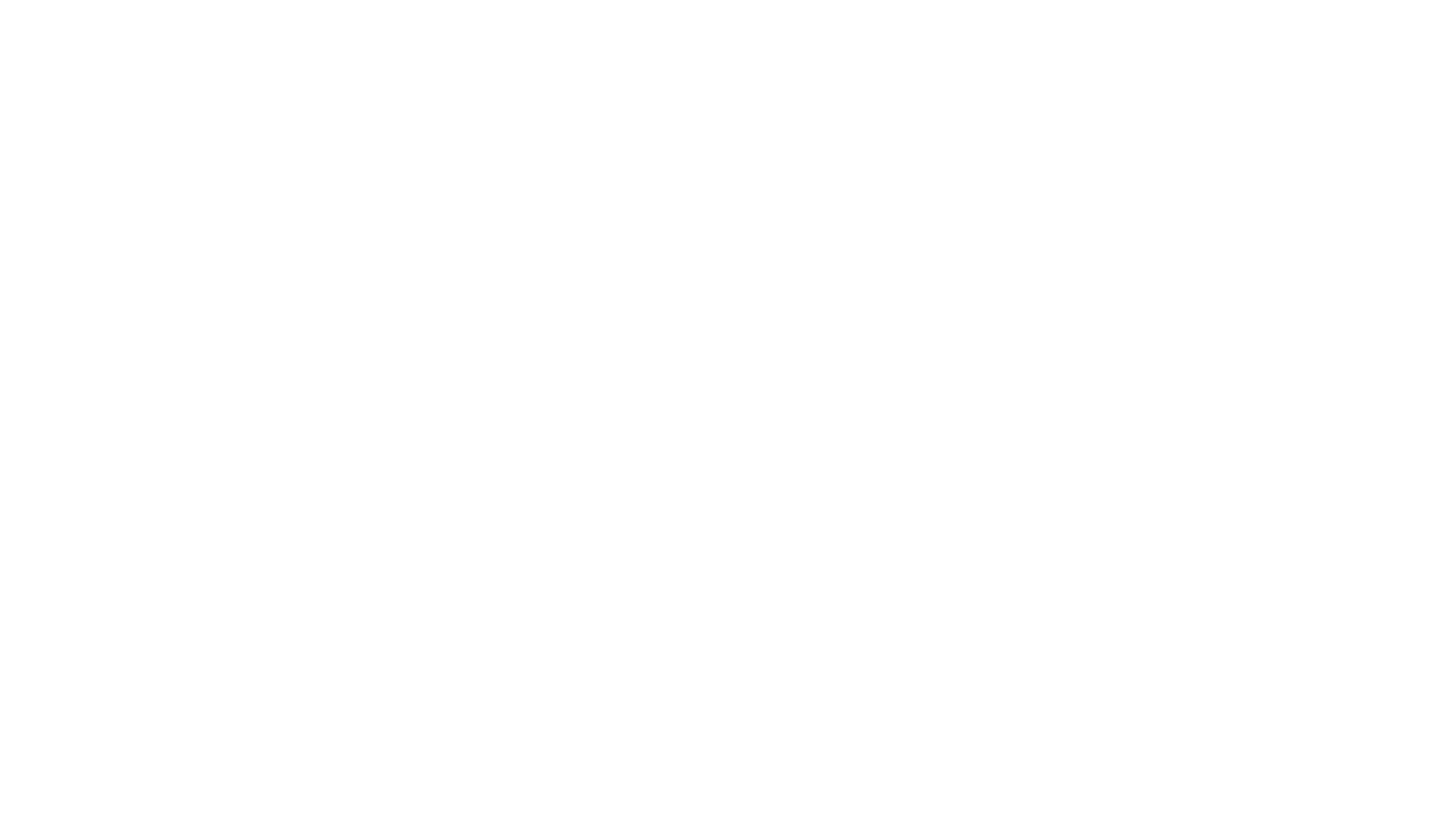 1. Fysieke omgeving
Aanwezigheid van tastbare middelen en voorwerpen om (on)gezond gedrag te vertonen. 

2. Economische omgeving
Kosten gerelateerd aan (on)gezond gedrag 

3. Politieke omgeving
Wat zijn de wetten en regels die het gezondheidsgedrag kunnen beïnvloeden? 

4. Sociaal-culturele omgeving
Wat zijn de houdingen en opvattingen van mensen in de omgeving.
4 factoren van het Angelo raamwerk
[Speaker Notes: Slechte stoelen --> rugklachten. Sigaretten duur, fastfood goedkoop. BTW regels tabak. Vrienden die roken  maakt dat jij het normaler vindt om te roken]
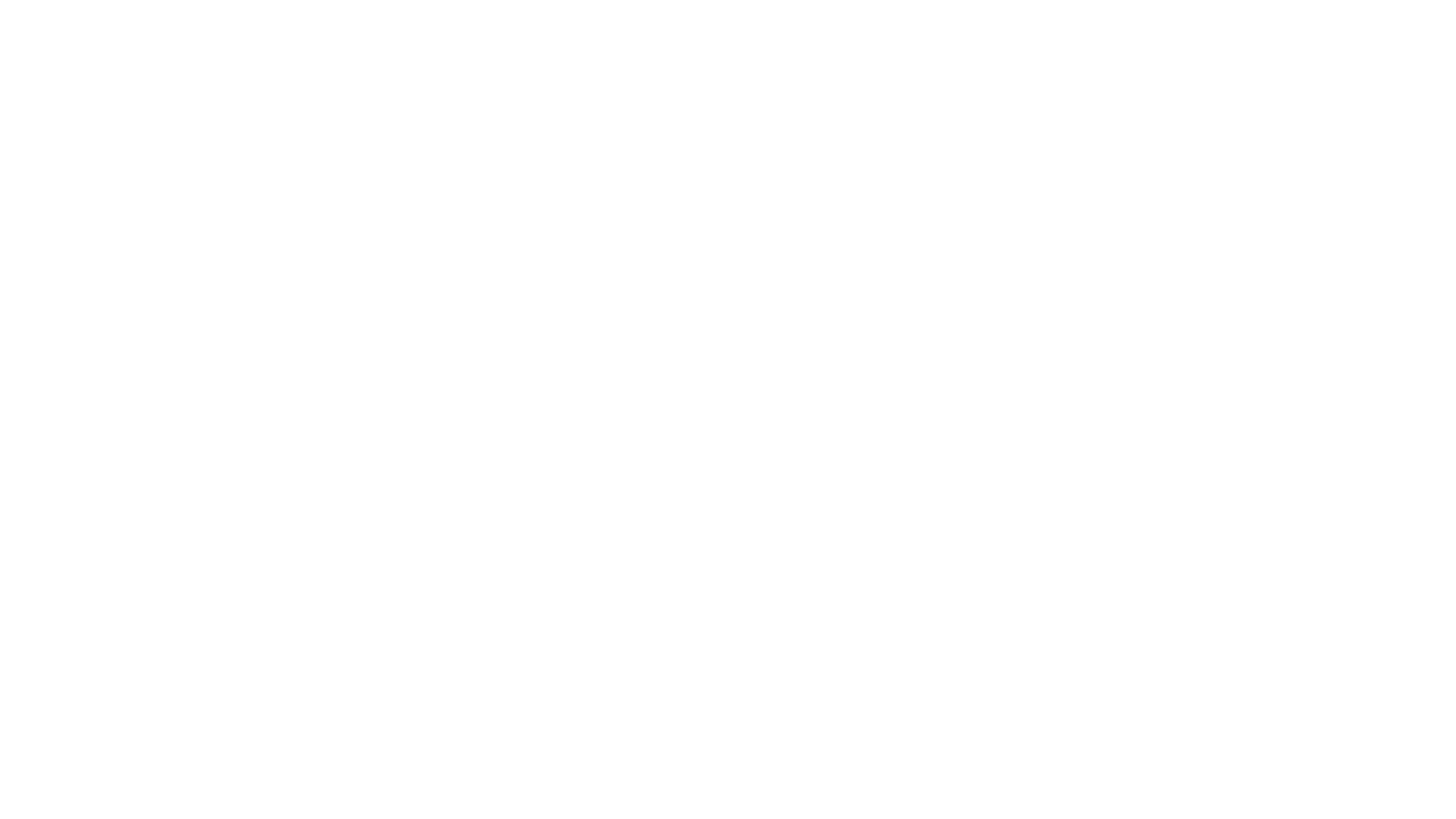 Macro en micro niveau
1. Micro – niveau 
Waar wordt het gedrag uitgevoerd?
thuis, buurt of school 

2. Macro – niveau
De niveaus hierboven
Voedingsindustrie, schoolbestuur, gemeentebestuur, Nederlandse wet
Wijk, gemeente, land
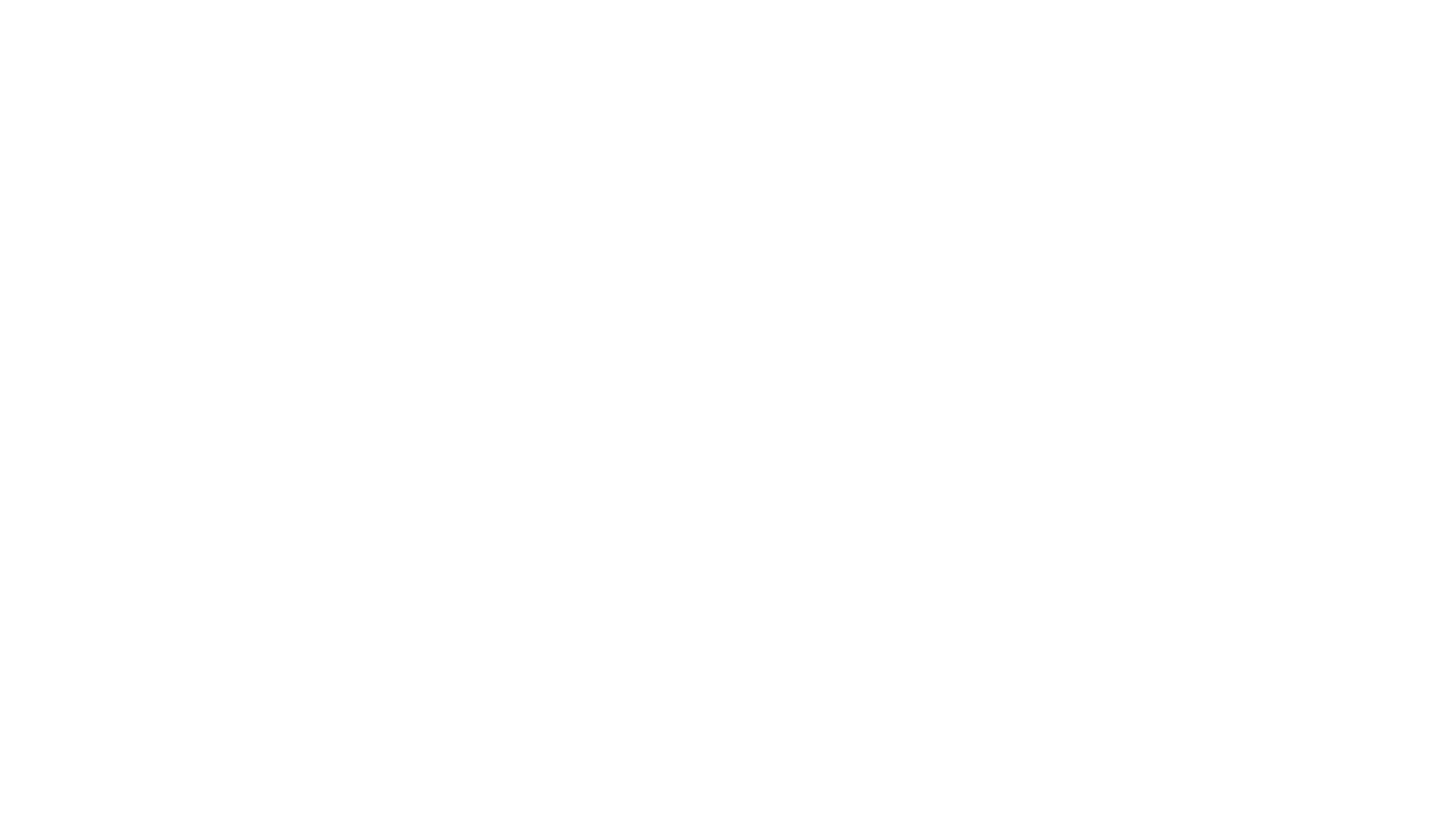 Het ANGELO-raamwerk
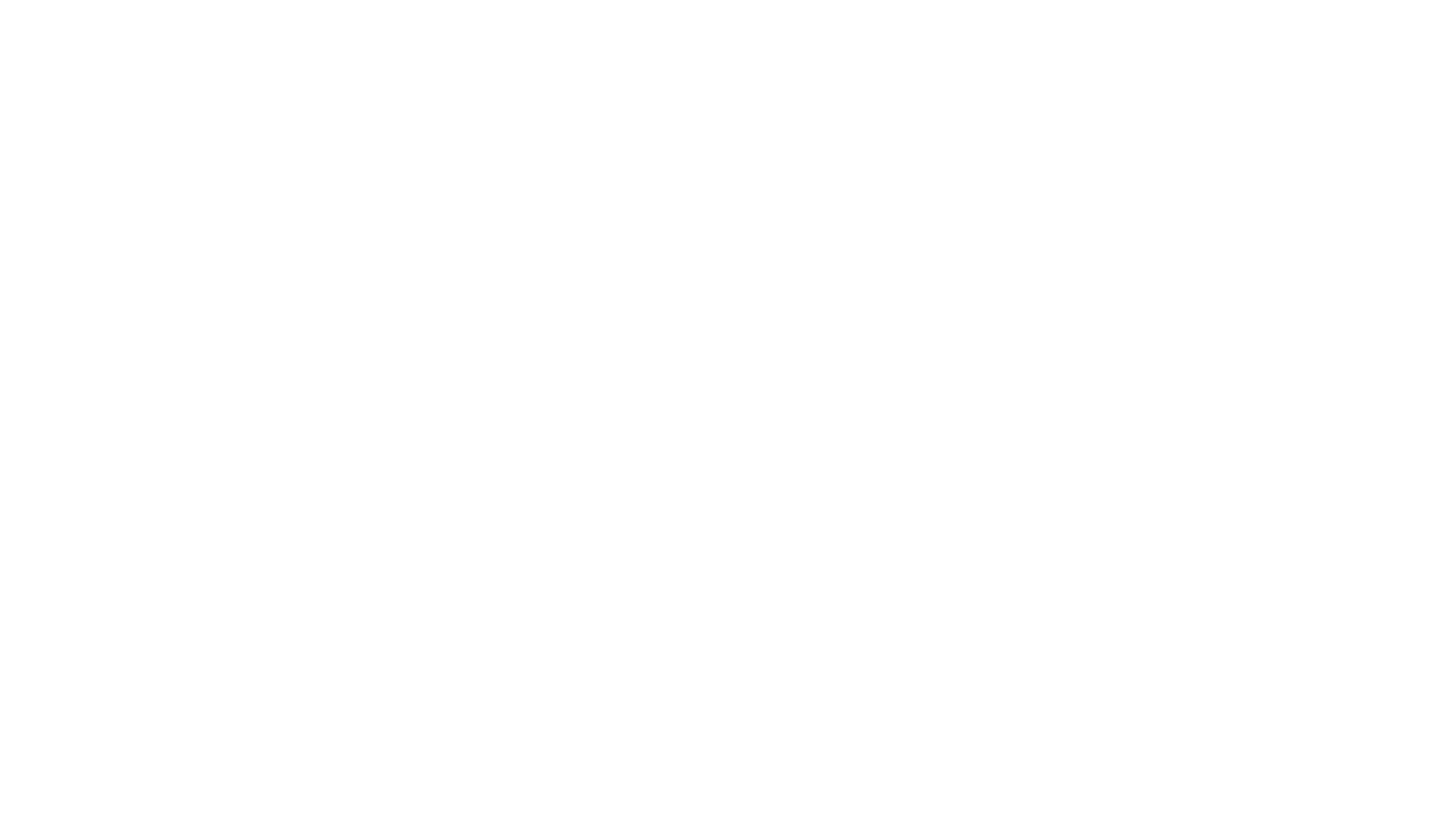 Ver voor de jaartelling leefden mensen van jagen, vissen en verzamelen van eetbare planten(delen). 
Vroeger ging het bij voeding voornamelijk om de fysieke behoefte aan energie. 
Tegenwoordig is voedsel in westerse landen overal beschikbaar in de vorm van verschillende voedingsmiddelen. 
Nu hebben we meer eisen aan voeding dan alleen energiebehoefte.
Ook heeft voeding een belangrijke rol in het sociaal verkeer.
Ontstaan van voedingsmiddelen
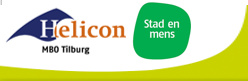 [Speaker Notes: Mensen gebruiken nu dagelijks veel verschillende levensmiddelen. Dit vormt een groot contrast met het eetpatroon van volkeren die ver voor onze jaartelling leefden. Jagen, vissen, en vooral het verzamelen van noten, bessen en andere eetbare delen van planten waren de enige manieren om aan voedsel te komen. De ervaring leerde wat geschikt was om te worden gegeten en wat niet.]
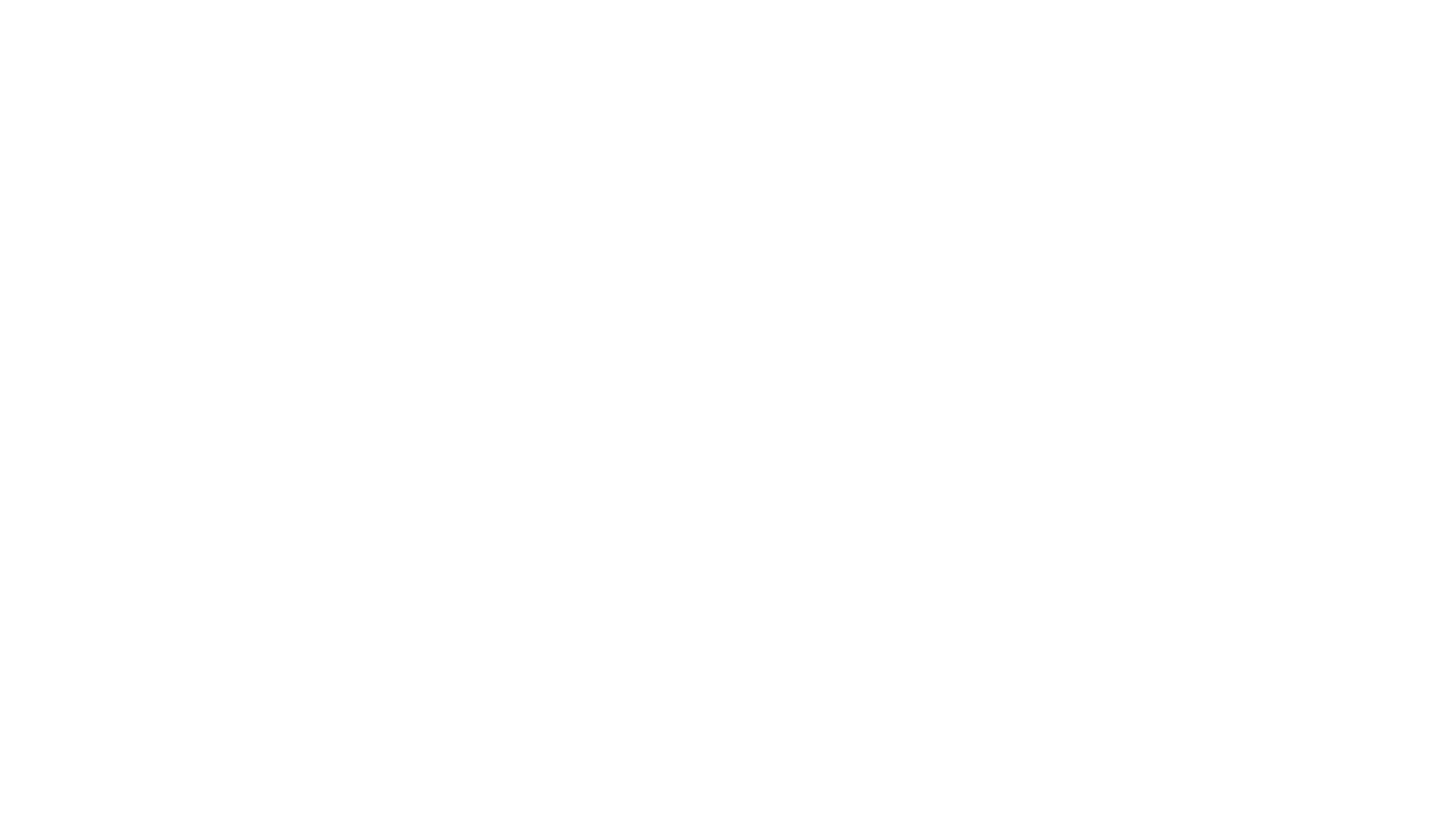 Voedingsstoffen
Er zijn in totaal zes verschillende voedingsstoffen. Welke zijn dat?

Vetten
Eiwitten
Koolhydraten
Vitaminen
Mineralen
Water
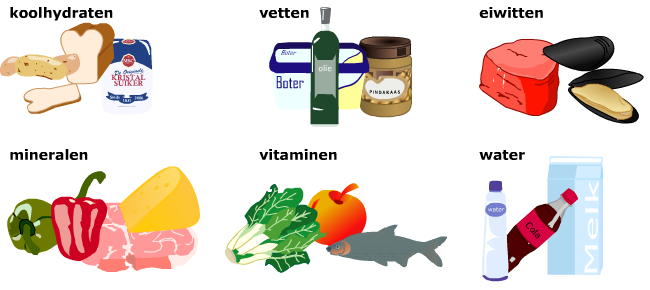 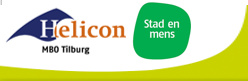 Functie van voedingsstoffen
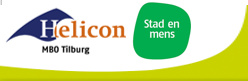 Voedingsstoffen
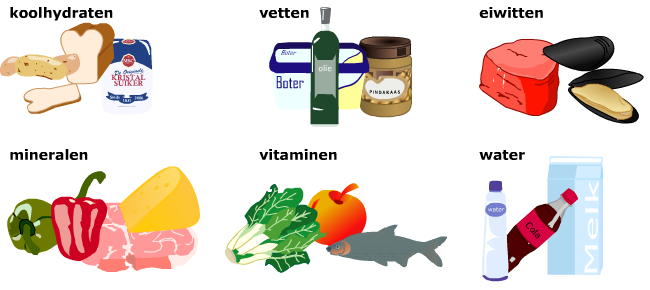 Welke functie heeft iedere voedingsstoffen. Welke zijn dat?

Vetten  brandstof/bouwstof
Eiwitten  bouwstof
Koolhydraten  brandstof
Vitaminen  regulerende stof
Mineralen  bouwstof/regulerende stof
Water  bouwstof
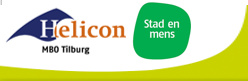 [Speaker Notes: Functies van mineralen en spoorelementen:
Ten aanzien van de functies van mineralen en spoorelementen zijn een drietal groepen te onderscheiden:
- Als materiaal voor vorming van botten en tanden (bijvoorbeeld calcium, fosfor, magnesium) 
- als co-enzymfactor (in allerlei enzymen, waaronder anti-oxidant enzymen) 
- als regelaar voor evenwicht, hoeveelheid en samenstelling van lichaamsvloeistoffen.

Functies van vitamines in het algemeen
Wat betreft de werking die vitamines in het lichaam ontplooien kunnen een groot aantal functies worden onderscheiden:
beschikken over anti-oxidant-werking 
versterken en onderhouden het afweersysteem 
ontplooien een anti-stress-werking 
bezitten een 'chelerende' (ontgiftende) werking 
verbeteren het geheugen en optimaliseren het leerproces 
bevorderen de reparatie van beschadigingen van de celkern-structuren (DNA) 
versterken en onderhouden de goede werking van celwanden 
bevorderen de aanmaak van groeihormonen 
spelen een belangrijke rol spelen in het zuurstofgebruik door de cellen 
helpen bij de aanmaak van eiwitten 
beschikken over een hartbeschermende functie 
helpen bij de regulering van de cholesterol-stofwisseling 
gaan voortijdige veroudering tegen (excl. de groep van de anti-oxidanten) 
zijn onmisbaar voor de omzetting van voedingsenergie in bio-energie  
Functies van afzonderlijke vitamines
Vitamine A 
houdt de huid en slijmvliezen gezond 
betrokken bij het onderhoud van gezonde botten en tanden 
onderhoudt het gezichtsvermogen 
versterkt het afweersysteem 
verbetert het bloedbeeld 
bevordert en reguleert celdeling en celgroei 
Bèta caroteen
conform vitamine A: 
houdt de huid en slijmvliezen gezond 
betrokken bij het onderhoud van gezonde botten en tanden 
onderhoudt het gezichtsvermogen 
versterkt het afweersysteem 
verbetert het bloedbeeld 
bevordert en reguleert celdeling en celgroei Vitamine B1
belangrijk voor de omzetting van voedingsenergie in bio-energie (aanmaak van insuline) 
belangrijk voor de goede werking van het zenuwstelsel 
betrokken bij hartritme-regulatie 
stimuleert de aanmaak van rode bloedcellen 
Vitamine B2
belangrijk voor de omzetting van voedingsenergie in bio-energie 
belangrijk als co-enzymfactor voor het anti-oxidant-systeem (vorming van glutathion) 
onderhoudt de gezondheid van spieren, botten, huid, ogen en de rode bloedcellen 
Vitamine B3 
belangrijk voor de omzetting van voedingsenergie in bio-energie 
essentiële component van energie-leverende moleculen 
belangrijk voor de aanmaak van diverse hormonen 
als co-enzymfactor bij vele omzettingsprocessen betrokken 
speelt een rol in de cholesterolstofwisseling 
verbetert de bloedcirculatie van de kleine haarvaten 
onderhoudt het zenuwstelsel 
houdt het spijsverteringskanaal gezond 
Vitamine B5
essentieel voor de bijnierfuncties 
belangrijk voor de omzetting van voedingsenergie in bio-energie 
helpt bij de afbraak van vetten en cholesterol 
van belang voor een goede werking van hersenen, zenuwstelsel en afweersysteem 
Vitamine B6
belangrijk in de cholesterolstofwisseling 
als co-enzymfactor betrokken bij vele omzettingsprocessen van aminozuren in hormonen e.d. 
belangrijk voor goede werking van het afweersysteem 
belangrijk voor de stofwisseling van meervoudig onverzadigde vetzuren 
betrokken bij de regulering van de vochthuishouding 
betrokken bij celdelingsprocessen 
betrokken bij de aanmaak van de rode bloedcel 
belangrijk voor de omzetting van voedingsenergie in bio- energie 
heeft een gunstig effect op de zwangerschap (tegen misselijkheid en diabetes) 
Vitamine B12
is noodzakelijk voor de stofwisseling van zenuwcellen 
verbetert de stofwisseling van methionine (helpt bij de preventie van vaatklachten) 
is noodzakelijk voor celdelingsprocessen 
verbetert de eiwitstofwisseling 
belangrijk voor de aanmaak van hemoglobine 
bevordert de werking van het afweersysteem en de darmflora 
belangrijk voor de omzetting van voedingsenergie in bio- energie 
bevordert de omzetting van caroteen in vitamine A 
verbetert de kwantiteit en kwaliteit van sperma 
PABA
draagt bij aan onderhoud van de gezondheid van huid, haar en nagels 
verbetert de gezondheid van het darmstelsel en de darmperistaltiek 
fungeert in de huid als filter tegen UV-straling 
betrokken bij de werking van afweercellen 
Foliumzuur
essentieel voor de celdelingsprocessen (van belang tijdens de zwangerschap) 
bevordert lactatie 
betrokken bij de stofwisseling van eiwitten en vetten 
noodzakelijk voor aanmaak van rode bloedcellen 
stimuleert de vorming van maagzuur 
helpt de hersenstofwisseling 
helpt de leverfunctie 
belangrijk voor goede werking van het afweersysteem 
Biotine
belangrijk voor de stofwisseling van eiwitten en vetten 
onderhoudt de gezondheid van haar en nagels 
belangrijk voor de darmflora 
Choline
belangrijke emulgator (houdt vetten, waaronder cholesterol, in oplossing in het bloed) 
essentieel voor de aanmaak van acetylcholine (hormoon voor geheugen- en concentratiefuncties) 
belangrijk voor goede werking van het zenuwstelsel 
essentieel voor de aanmaak van lecithine 
belangrijk voor de gezondheid van lever en nieren 
Inositol
een van de grondstoffen voor de aanmaak van hersencellen 
belangrijk voor de haargroei 
verbetert stress-beheersing 
stimuleert de darmperistaltiek 
nodig voor de groei en ontwikkeling van beenmerg- en darmwandcellen 
belangrijk voor de lever 
Vitamine C
belangrijkste anti-oxidant in waterige delen van het lichaam 
essentieel voor collageenbouw 
zeer belangrijk voor het afweersysteem 
essentieel voor de aanmaak van adrenaline en andere hormonen 
remt de vorming van nitrosamines 
belangrijk voor ijzeropslag en -transport 
betrokken bij calciumstofwisseling 
Bioflavonoïden (inclusief flavonen, flavonolen, anthocyanidinen, e.a.)
versterken vele functies van vitamine C 
verbeteren vitamine C-stofwisseling 
versterken het anti-oxidantsysteem, vaak op specifieke locaties
Vitamine D3 (cholecalciferol) 
essentieel voor aanmaak en onderhoud van botten en gebit 
heeft een regulerende werking op hartritme en zenuwstelsel 
betrokken bij de regulering van de bloedviscositeit 
Vitamine E
belangrijkste anti-oxidant in vetweefsel (ondermeer celwanden) 
voorkomt vorming van ongewenste bloedstolsels 
verbetert de doorbloeding 
bevordert de celademhaling 
remt littekenvorming 
Vitamine K1 (phytonadion) 
nodig voor de aanmaak van stoffen die betrokken zijn bij het bloedstollingsproces 
belangrijk voor een goede leverfunctie 
betrokken bij de aanmaak van botcellen 
betrokken bij de regulering van de menstruatie-cyclus]
Essentiele en niet-essentiële voedingsstoffen
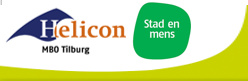 [Speaker Notes: Bronnen van eiwit
Bijna alle levensmiddelen bevatten eiwit. Het komt voor in zowel plantaardige als dierlijke producten. Plantaardige bronnen zijn:
brood
granen, zoals rijst en pasta
peulvruchten, zoals bonen en linzen
noten 
paddenstoelen en producten die hiervan zijn gemaakt
Dierlijke bronnen zijn:
vlees 
vis 
gevogelte, zoals kip
melk(producten) 
kaas 
eieren 
Vlees is het rijkst aan eiwit: 20 tot 30%. Vis scoort ook goed. 

Omega 3 en omega 6 zijn allebei belangrijke voedingsstoffen. Het zijn vetzuren van het "goede", meervoudig onverzadigde type. Het zijn essentiële vetzuren. Dat wil zeggen dat je lichaam ze nodig heeft, maar ze niet zelf kan aanmaken. Die vetzuren moeten dus in je voeding zitten. OMEGA 3; helpt bij ontstekingen, hart en bloedvaten. Helpt bloedstolsel tegen te gaan en bloedsuikerspiegel in balans.
Omga 6: (linolzuur) remt de aanmaak van cholesterol en versterkt je afweersysteem.
Monosachariden bestaan uit één sacharide. Voorbeelden zijn: glucose, fructose en galactose. 
Figuur]
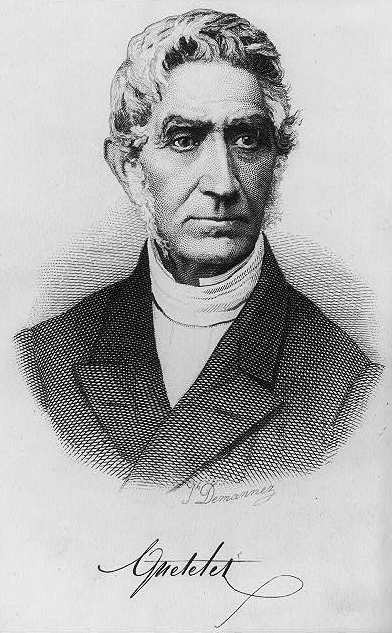 BMI of QI
In 1943 introduceerden Amerikaanse levensverzekeringsmaatschappijen het begrip ‘ideaal gewicht’
Hiermee gingen ze uit van het gewicht dat de hoogste levensverwachting zou geven
Ze werkten met tabellen waarin leeftijd en gewicht gekoppeld werden aan levensverwachting 
Body Mass Index of Quetelet Index vernoemd naar de Belgische wiskundige Quelet 

De index is niet bruikbaar voor kinderen, zwangere vrouwen of topsporters
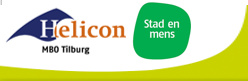 Body mass index
BMI: Gewicht / Lengte² (in meters)
Waarom? 

Een te hoge body mass index wordt geassocieerd met een verhoogde mortaliteit (sterftecijfer) en morbiditeit (ziektecijfer) en een verhoogd risico op hart- en vaatziekten, diabetes en kanker (onder meer van slokdarm, schildklier, dikke darm, nier, galblaas en endometrium)
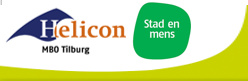 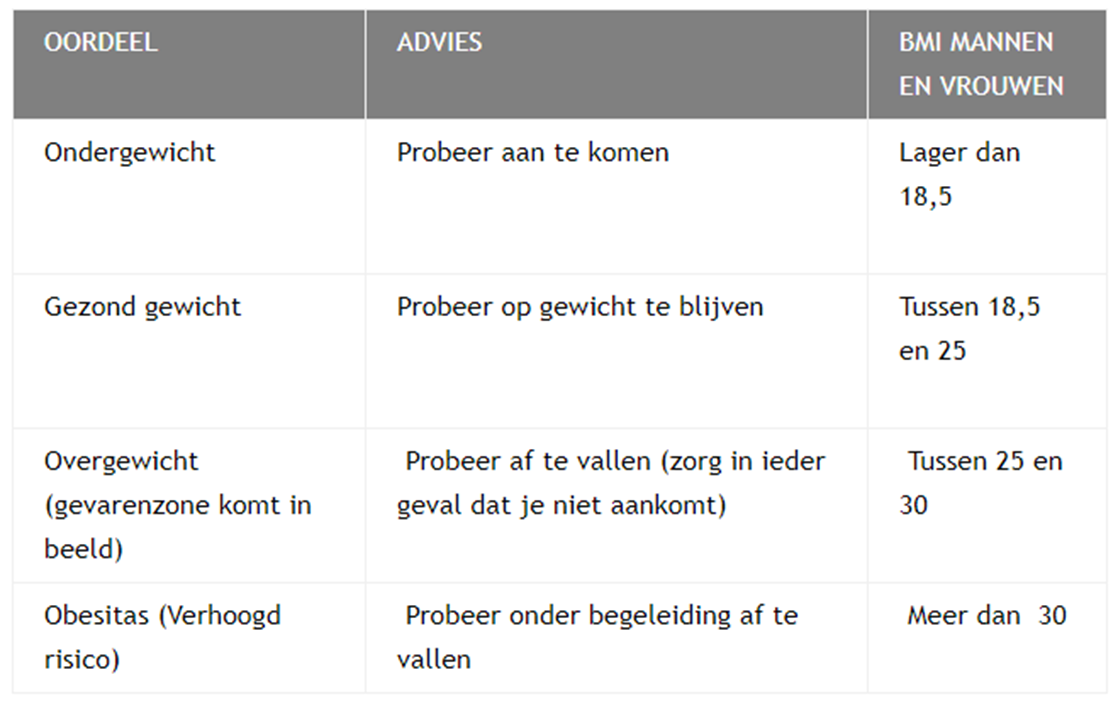 Wanneer heb je overgewicht?
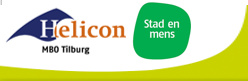 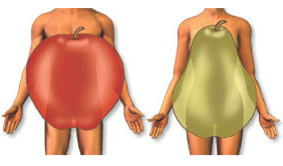 Middelomtrek
Verdeling van vet
Appel of een peerfiguur 
Effecten gezondheid
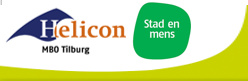 [Speaker Notes: subcutaan vet / visceraal vet 
Functie buikvet: beschermen organen 
Teveel visceraal vet is gevaarlijk, omdat het onder andere de organen in de verdrukking brengt. Zo worden obese mensen bijvoorbeeld kortademig, omdat ze niet alleen extra gewicht mee moeten slepen, maar ook omdat de longen minder de ruimte hebben door het vet. De lever raakt ook van binnen vervet en kan zijn ontgiftende functie niet goed meer uitvoeren. Visceraal vet produceert ook verschillende stofjes zoals vetzuren, hormonen en ontstekingseiwitten. Deze vergroten de kans op hart- en vaatziekten, hoge bloeddruk, Diabetes Type 2 en een hoog cholesterol.]
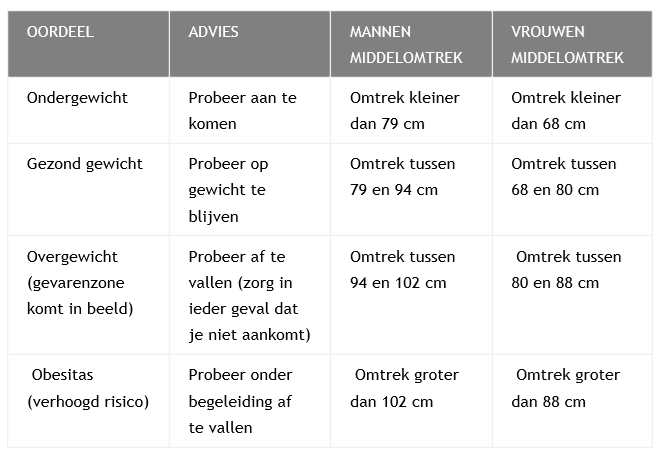 Wanneer heb je een te grote middelomtrek?
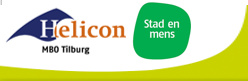 Bloeddruk
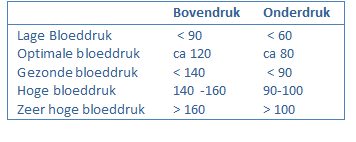 https://www.thuisarts.nl/overzicht/video/hoge-bloeddruk
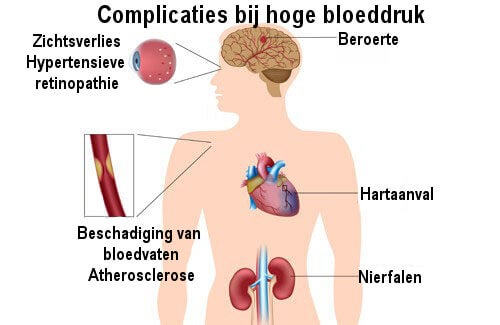 Leefstijlen volgens BSR
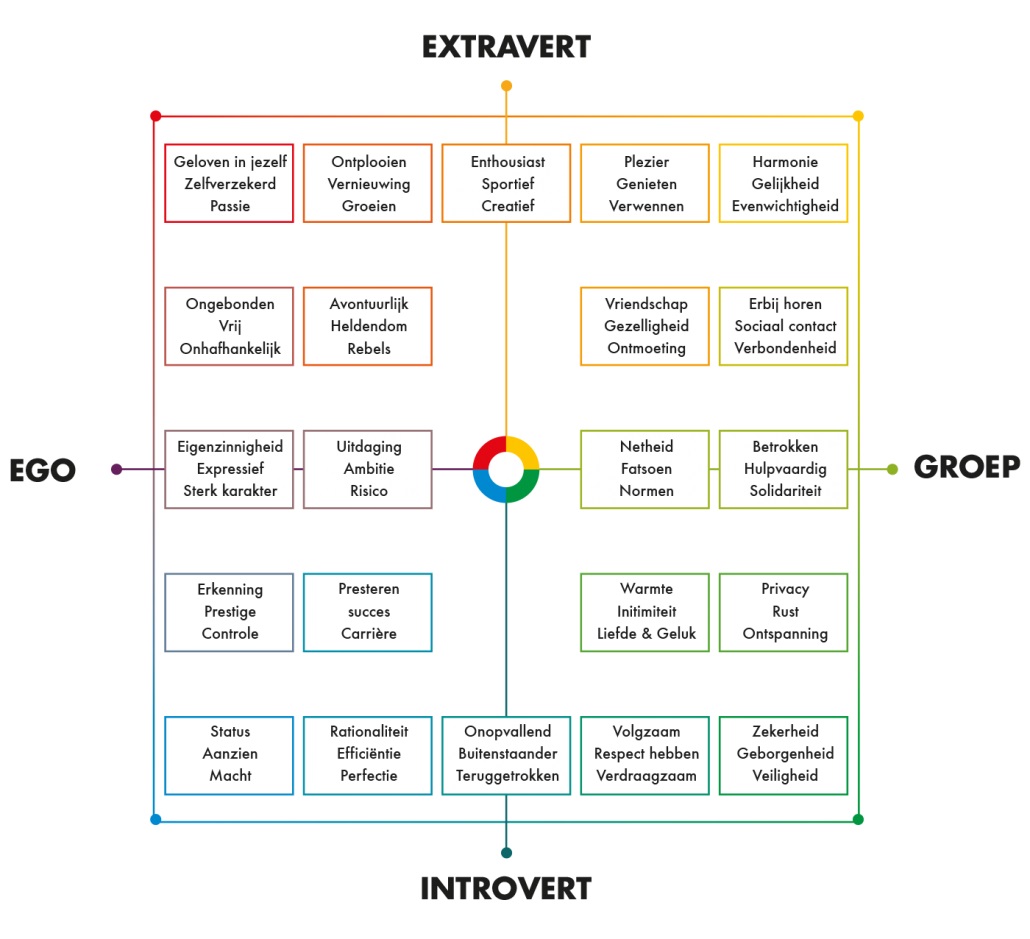 Verdere uitleg BSR
Nederland kent in de basis vier leefstijlen. Wij noemen het de rode (vitaal), gele (harmonieus), blauwe (controlerend) en groene (zekerheid) manier van in het leven staan.
https://www.youtube.com/watch?v=Hr8viuMS_ic
Opdracht 1 welke leefstijl past bij jou? Maak de test
https://web3.samr.nl/ennis/surveys/bsr3website/
Levensfases van de mens
Kenmerken levensfases
Etniciteit
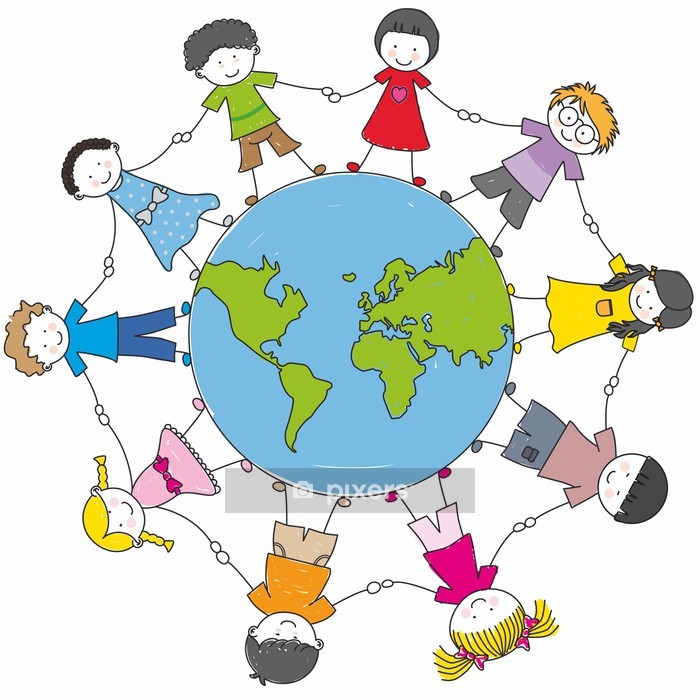 Een etniciteit is een sociaal-culturele identiteit, die een bepaalde groep mensen of een aantal bevolkingsgroepen verbindt. 
leden van bepaalde bevolkingsgroepen zich identificeren met gezamenlijke kenmerken, zoals nationaliteit, stamverwantschap, religie, taal, cultuur of geschiedenis en de daaraan ontleende normen en waarden.
Religie en Geloof
Religie: wordt gewoonlijk een van de vele vormen van zingeving, of het zoeken naar betekenisvolle verbindingen, verstaan, waarbij meestal een hogere macht, opperwezen of god centraal staat.
Geloof: het vertrouwen in of de overtuiging van de juistheid van een specifiek systeem van religieuze opvattingen waarvoor geen bewijs is
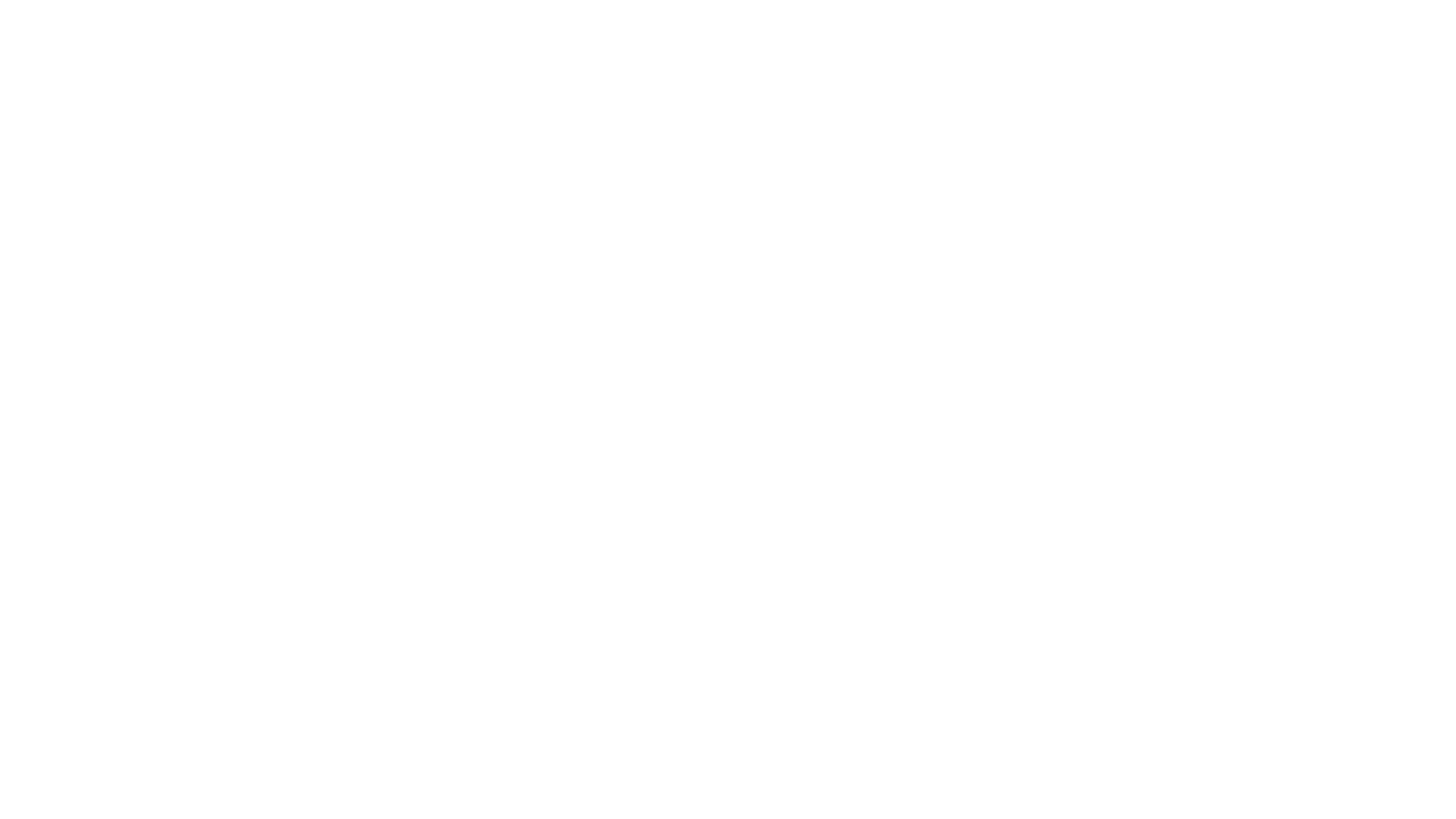 Religie in de wereld
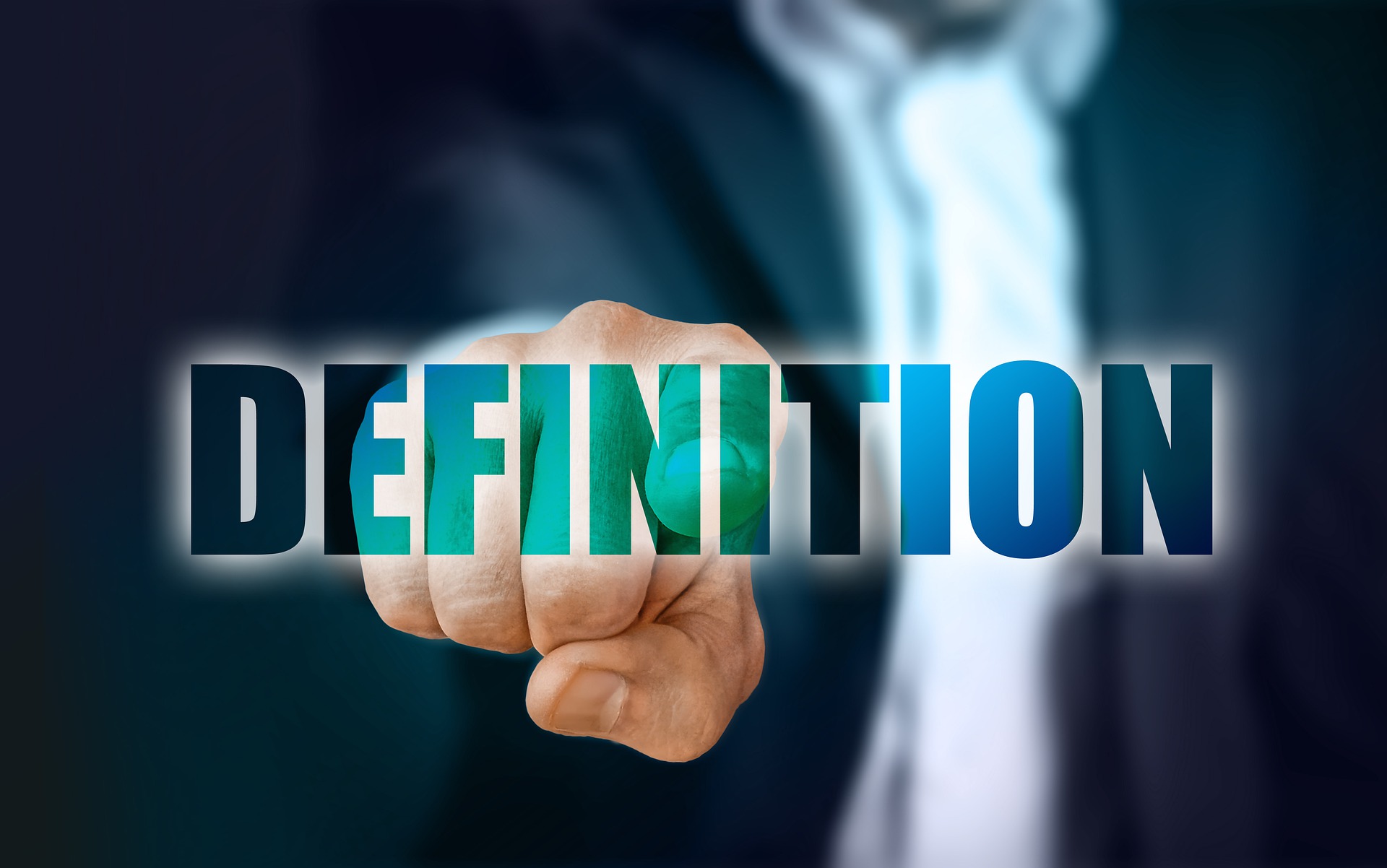 Wat is sociologie
https://www.youtube.com/watch?v=NHg7-mxnuao
Veranderingen van de afgelopen eeuw
Verzuiling https://www.youtube.com/watch?v=4ZAzIve-LtY
Individualisering https://www.youtube.com/watch?v=Sj19CNRzRLE
Globalisering en technische ontwikkeling: https://www.youtube.com/watch?v=KpqHDDwQ3Tg
Welke veranderingen in Nederland zien we door de eeuw heen op het gebied van:1. Voeding 2. Werk. 3. Sociale contacten 4. Huishoudens 5. Geloof en religie
Welvaart nam na de Tweede Wereldoorlog enorm toe.
De voedingsmiddelentechnologie kreeg hierdoor een stimulans.
Er kwamen veel nieuwe, industrieel bewerkte voedingsproducten.
Ontstaan van kant-en-klaarmaaltijden, diepvries en gedroogde producten.
De behoefte naar voedselgemak nam toe door vergrijzing, vroeger zelfstandig wonen, meer eenpersoonshuishoudens, werken van beide partners en eenoudergezinnen.
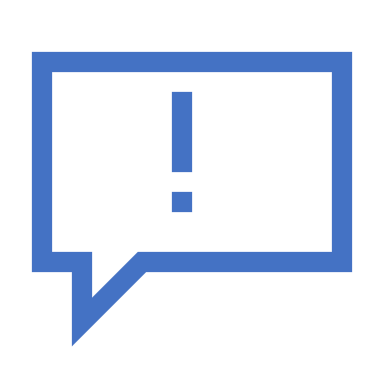 Ontwikkeling in welvaart
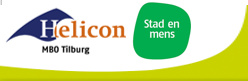 [Speaker Notes: Duidelijke veranderingen in het gebruik van bepaalde voedingsmiddelen  zijn pas over langere tijd zichtbaar. De consument koopt bepaalde artikelen vooral uit gewoonte. Dit koopgedrag verandert langzaam.  Bij de productie is een verschuiving gaande van de alternatieve productiewijze, waarbij vooral een bepaalde ideologie een grote rol speelt, naar een productiemethode waarbij het milieu en welzijn van het dier belangrijk zijn.


Vergrijzing, vroeger zelfstandig wonen, samen wonen en samen werken leiden tot andere voedingsgewoonten. De behoefte aan gemaksvoedsel neemt toe. Hierbij spelen het buitenshuis werken van de vrouw, het toenemende aantal eenpersoonshuishoudens, huishoudens met tweeverdieners en eenoudergezinnen een rol. Een nieuwe trend is dat slagerijen en groentezaken maaltijden bereiden en verkopen volgens het koelvers-systeem.]
Ziektesymptomen van de welvaart
Grote veranderingen door technologische vooruitgang hebben het leven van een flink deel van de mensheid merkbaar verbeterd.
We leven langer maar er zijn meer ziektebeelden
Welvaartziekten; hart en vaatziekten, kanker, obesitas, allergieën, diabetes, burn-out, depressie.Worden gevormd door bepaalde voedingsgewoonten of gebrek aan beweging.
Nieuwe infectieziekten; vogelgriep, gekkekoeienziekte, aids
Verslavingen; alcohol, tabak en drugs
Aanhoudende tijdsdruk veroorzaakt: lichamelijke of psychische klachten
Ziekten die vaker voorkomen, gerelateerd aan ouder worden: Dementie
Ziekten die vaker voorkomen of versterken door milieuvervuiling; astma door fijnstof
We moeten onze leefstijl aanpassen aan het volgende:1.Overbevolking2.Te kort aan voedsel; overbevolking en uitputting natuurlijke bronnen3. Fossiele brandstoffen4. Milieuvervuiling
Waarop moeten we ons anticiperen?
Een voorbeeld van preventie
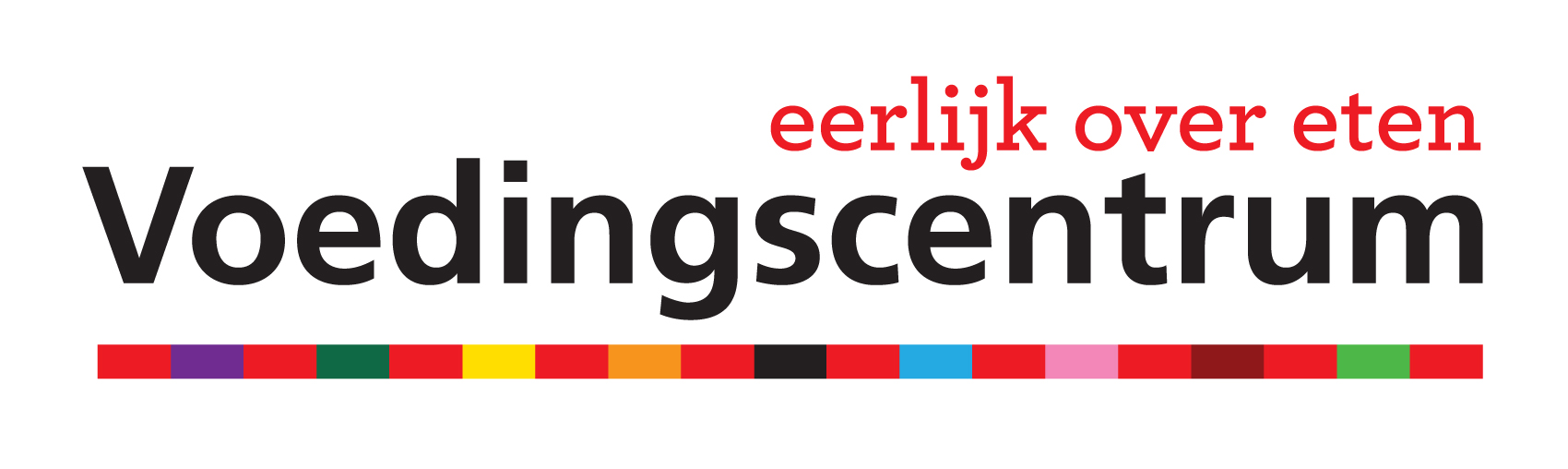 Met de komst van welvaart en globalisering veranderde het voedingspatroon van ondervoeding naar overvoeding.
Welvaartsziekten komen sindsdien steeds meer voor. 
Via voedselvoorlichting probeert met hierin verandering te brengen.
Het Voedingscentrum met de Schijf van Vijf is hier het belangrijkste voorbeeld van. 
Met nieuwe toevoegingen als duurzame voeding en multiculturele voeding.
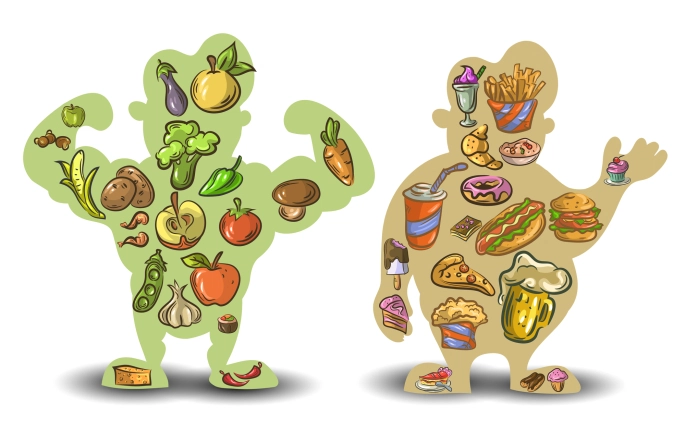 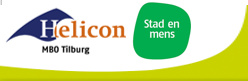 Trends door toename in welvaart
Trends die ontstonden door de toename van welvaart: 
1	een kritischer houding ten opzichte van de productie, met grote aandacht voor milieuvriendelijkheid en diervriendelijkheid;
2	sterkere afkeer van kunstmatige hulp- en smaakstoffen;
3	een andere houding ten opzichte van de energie-opname;
4	meer wensen op het gebied van kwaliteit en gemak;
5	meer waardering voor voedsel in het sociaal verkeer.
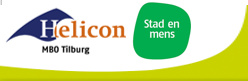 [Speaker Notes: De consument wordt steeds kritischer ten opzichte van additieven en contaminanten
(hulp- en smaakstoffen).  Er is een duidelijke tendens naar ‘verser’ en ‘natuurlijker’.

In de jaren zeventig waren de halfvolle en magere producten erg ‘in’; in bepaalde voedingsmiddelen werd de hoeveelheid vet verminderd.
De jaren tachtig werden gekenmerkt door de light-trend, waarbij vooral kritisch gekeken werd naar de hoeveelheid suikers in de producten. In feite waren de halfvolle en magere producten daarvan de voorlopers. In beide gevallen wilde de consument de energie-opname beperken.
Tegenover de light-trend staat de opkomst van producten met een hoog gehalte aan verzadigde vetten, zoals de boerenmelk en veel buitenlandse kaassoorten.]
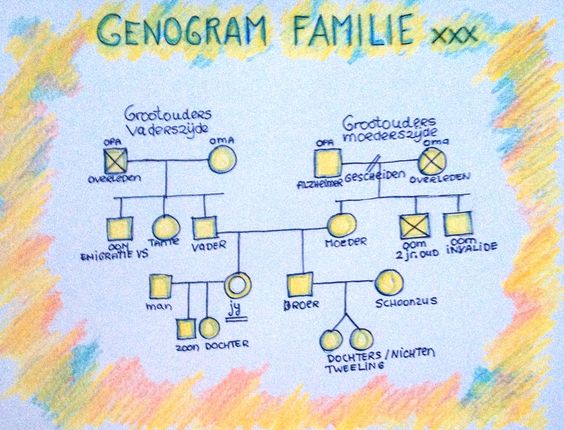 Familieopstellingen
Familieopstellingen, ook wel systemisch werk genoemd, is een methode die door de psychotherapeut Bert Hellinger is ontwikkeld. Een familieopstelling toont welke plek we in ons gezin of onze familie innemen. Familieopstellingen helpen verbanden te zien die belemmerend werken. Deze verbanden worden volgens de theorie van systemisch werk onbewust van generatie tot generatie overgedragen.
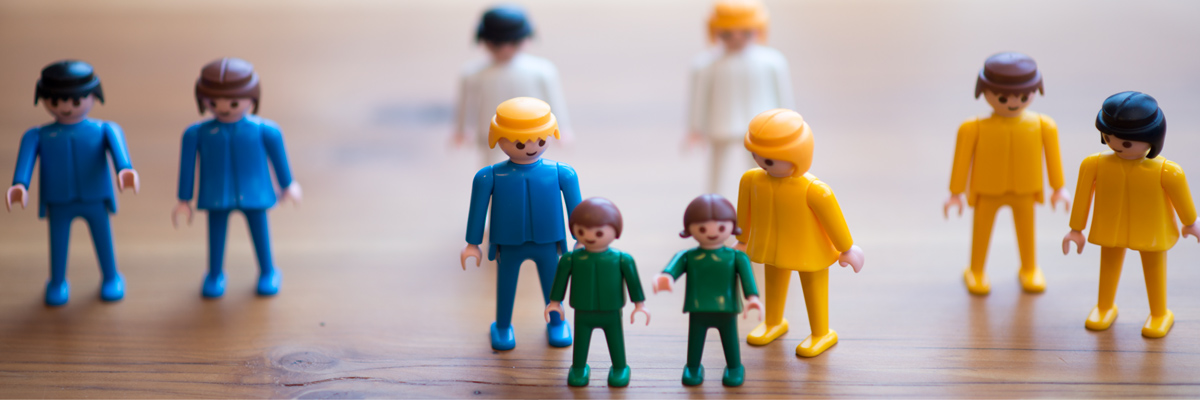 [Speaker Notes: Achter iedere persoon schuilt weer een vader/moeder/oma/opa/broer/zus etc. Gedragingen komen hieruit voort. De kunst is om negatieve gedragingnin te zien en te veranderen naar jouw hand.]
Waarom speelt opvoeding een belangrijke rol bij leefstijl?
Opvoeding
Gedrag en een leefstijl worden deels bepaald door welke gewoontes je vanuit thuis hebt mee gekregen. De opvoeding speelt hierbij een belangrijk rol in.
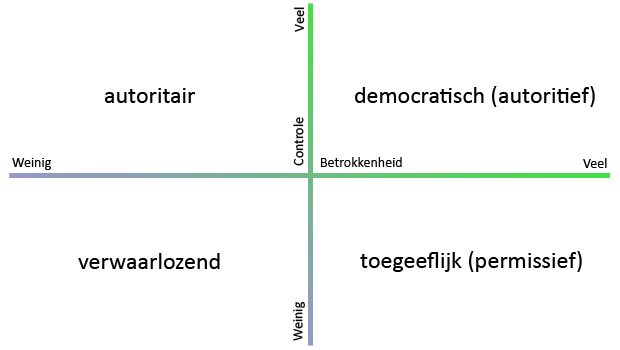